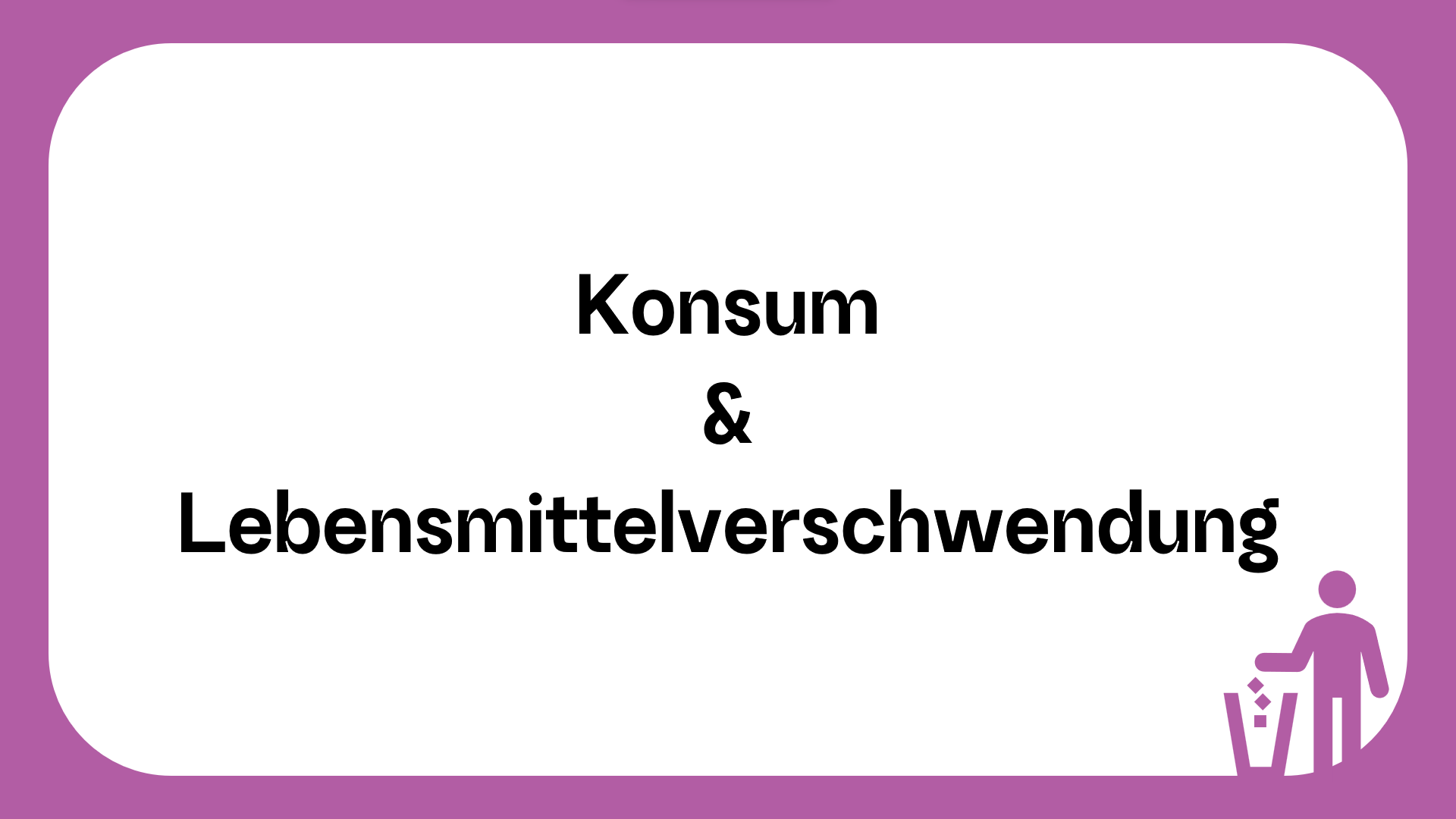 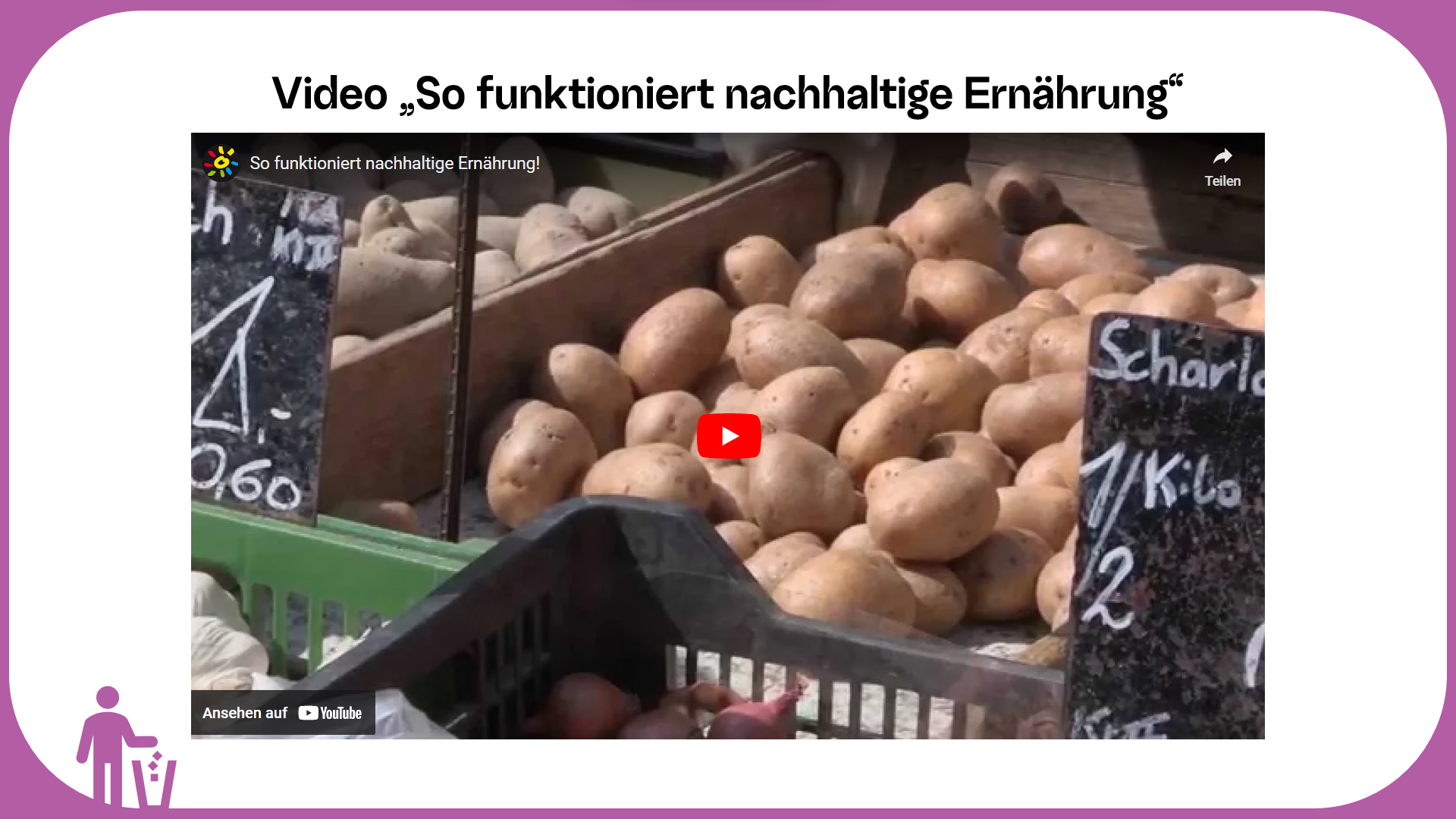 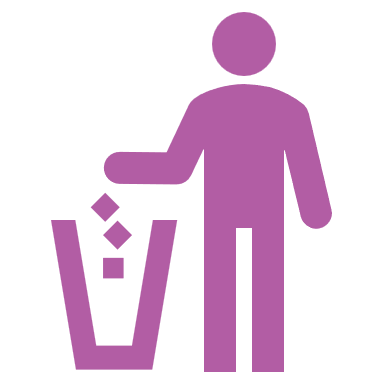 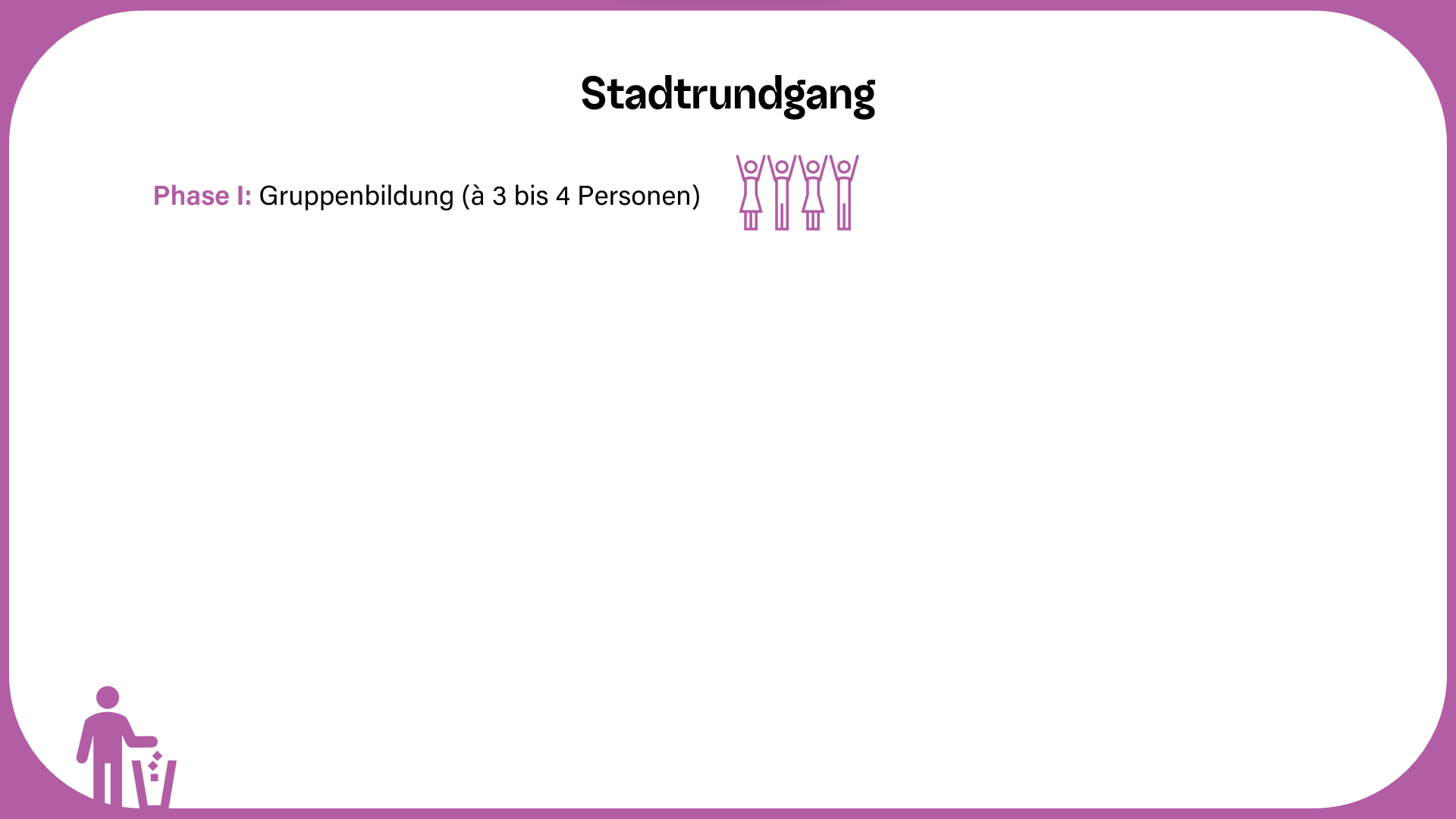 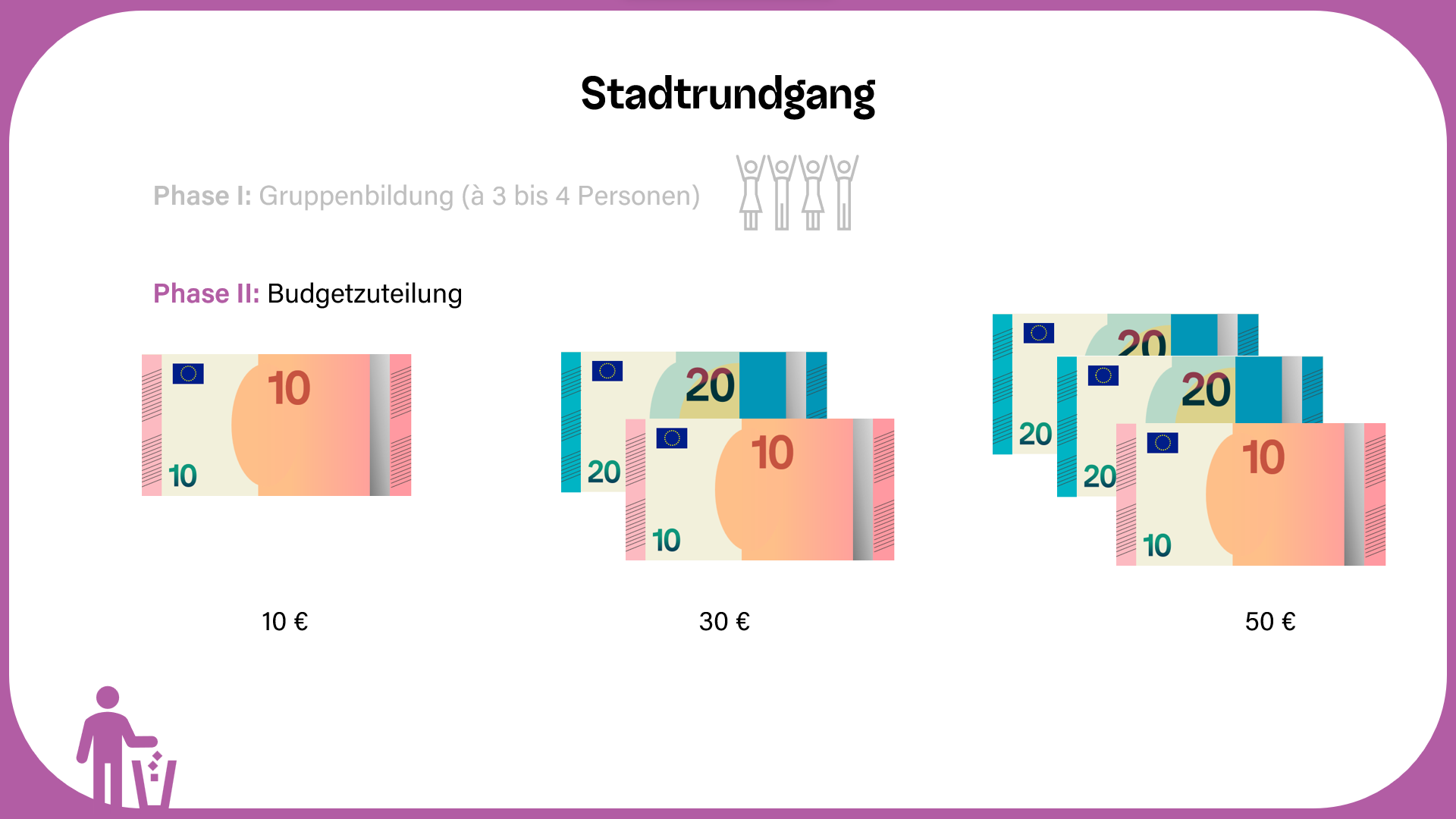 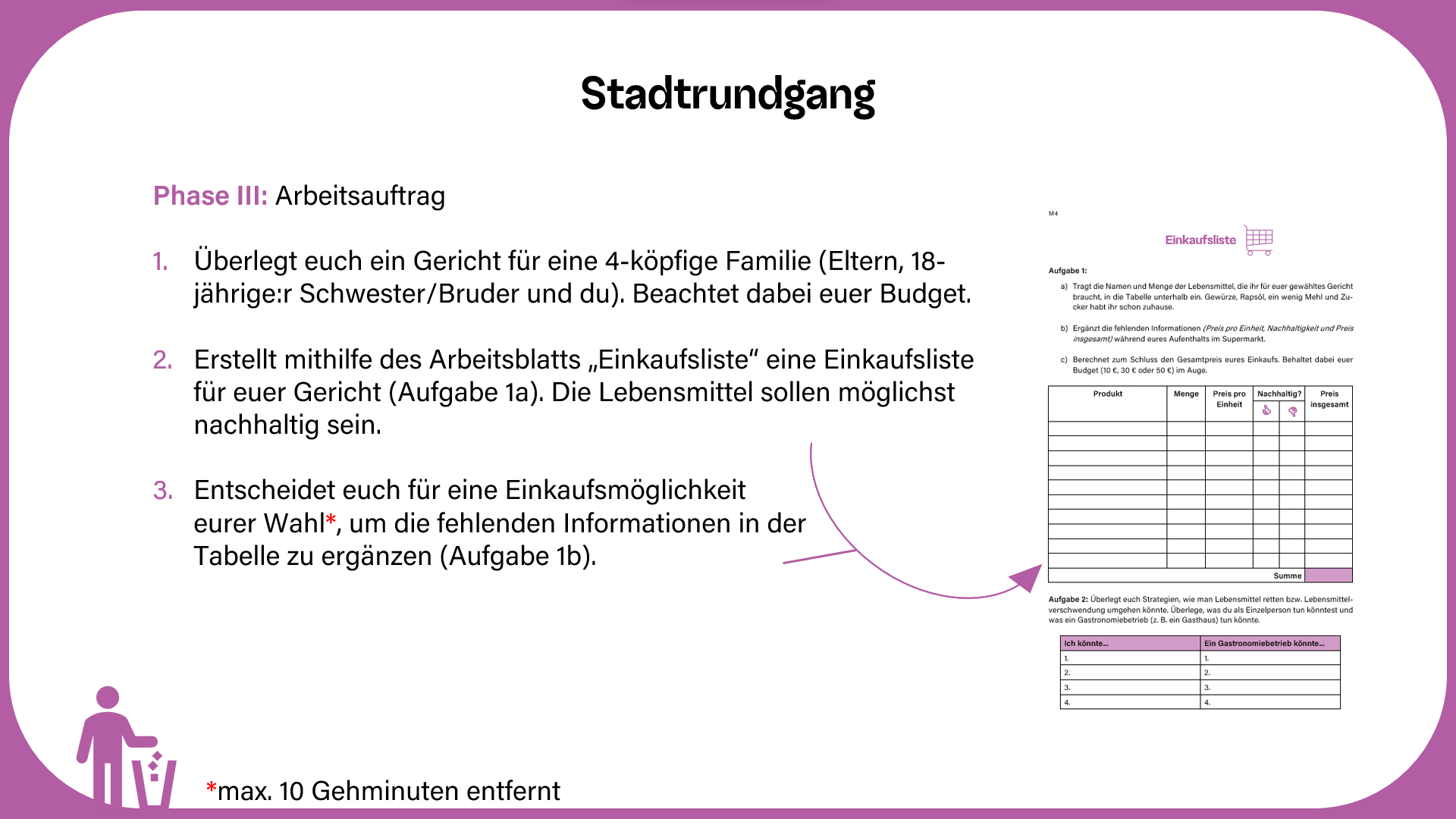 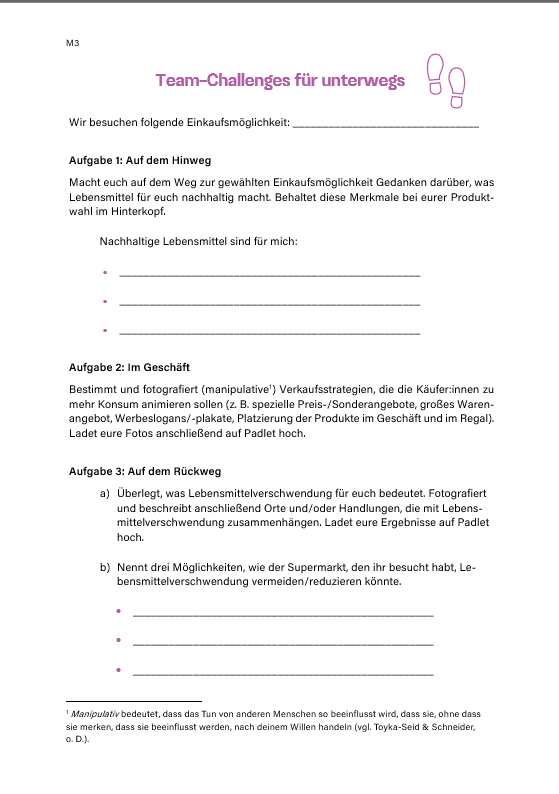 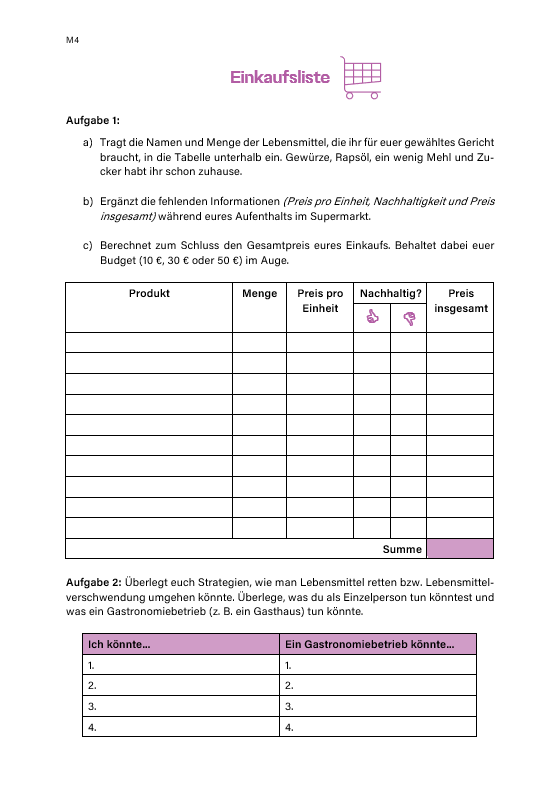 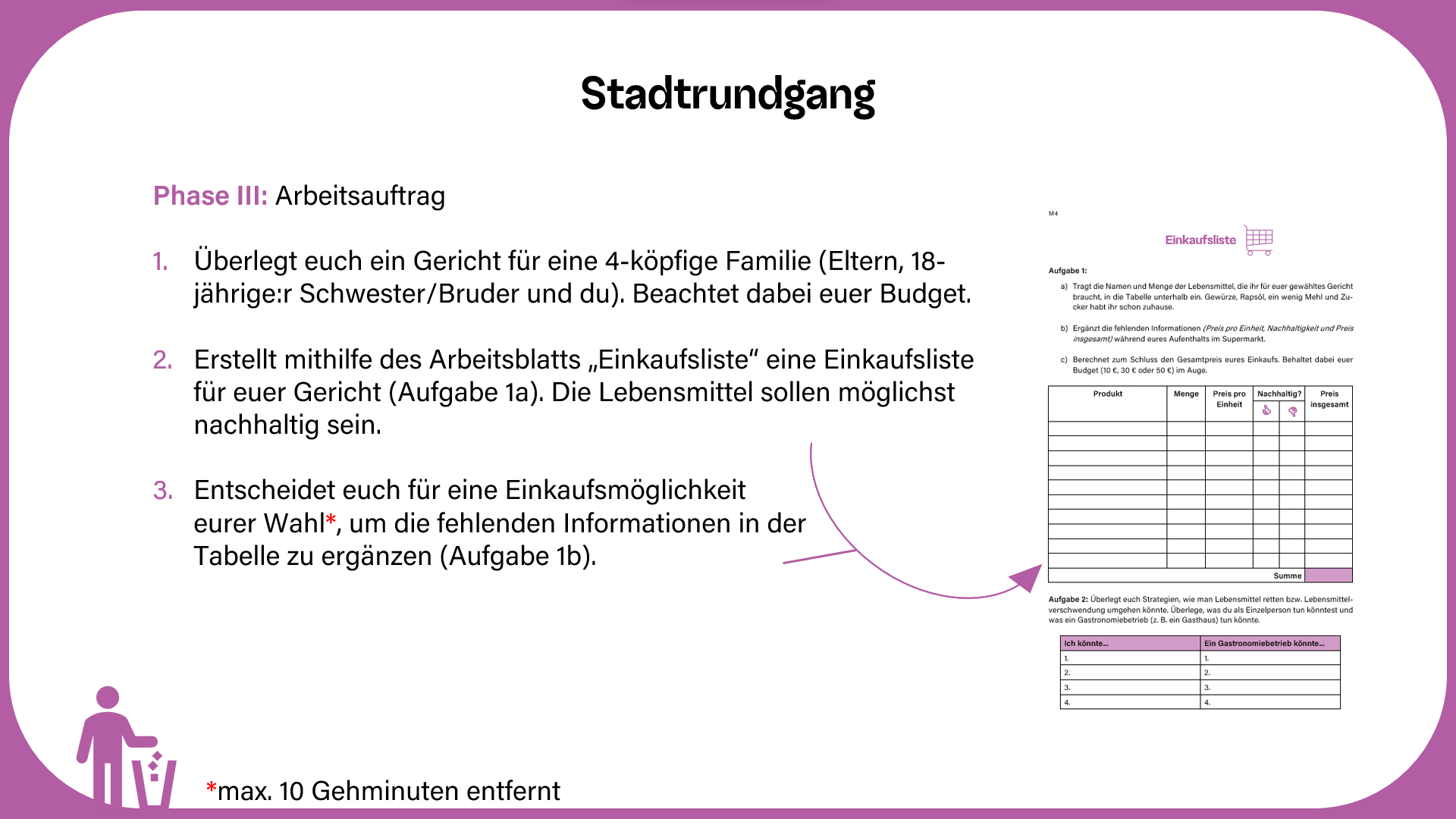 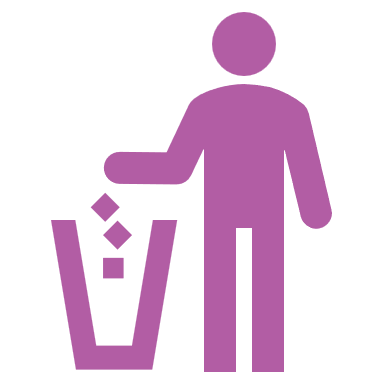 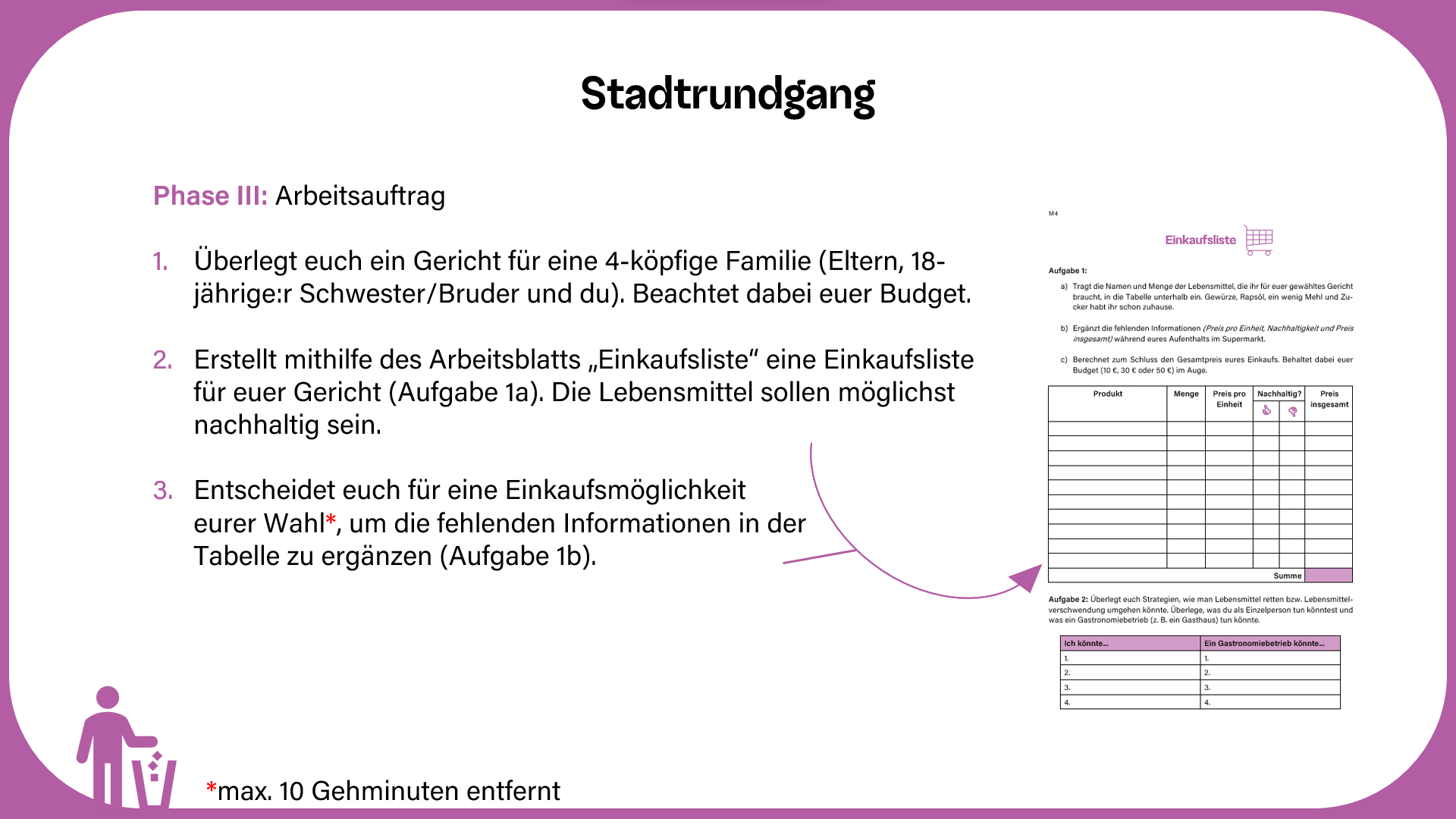 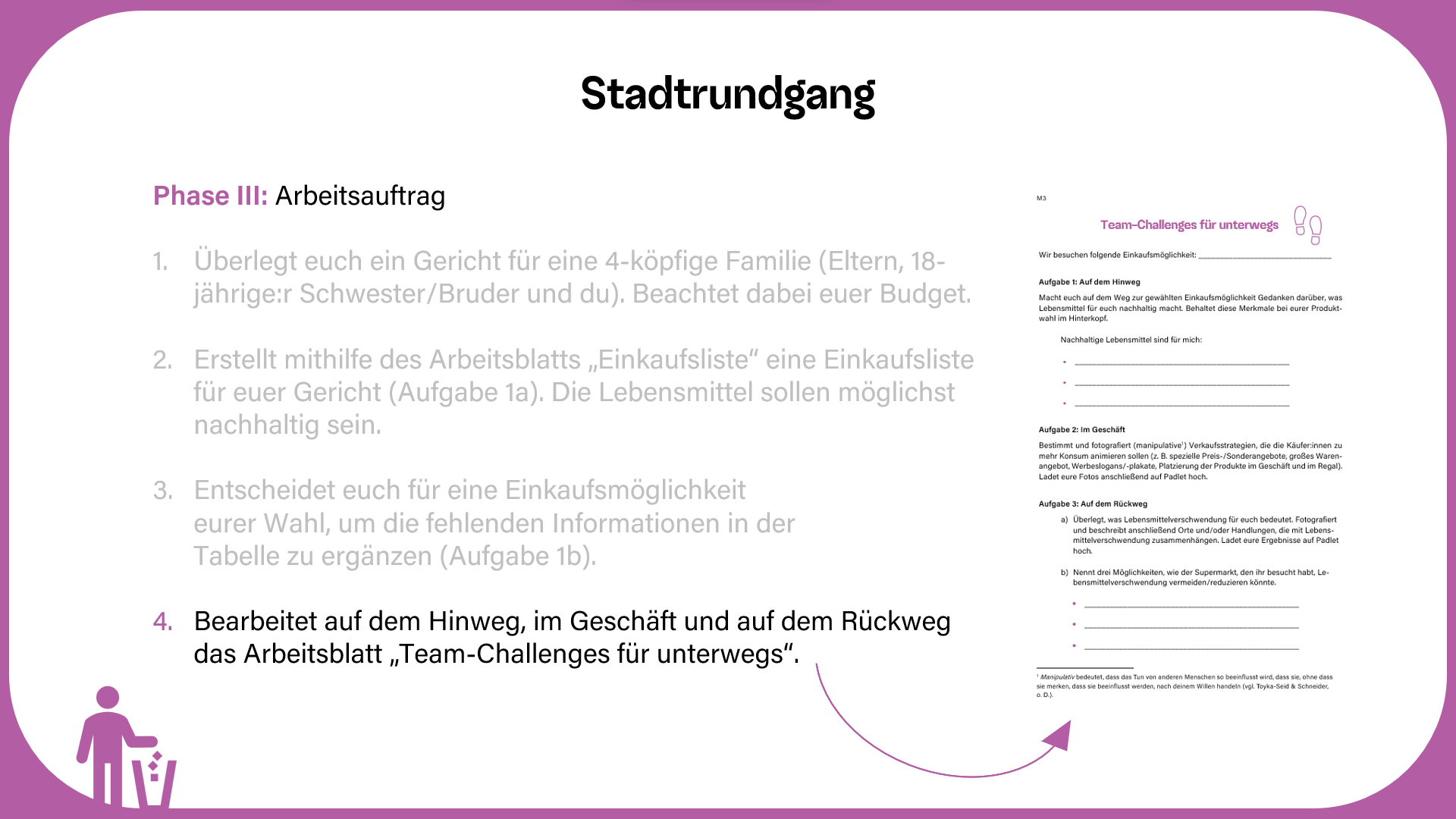 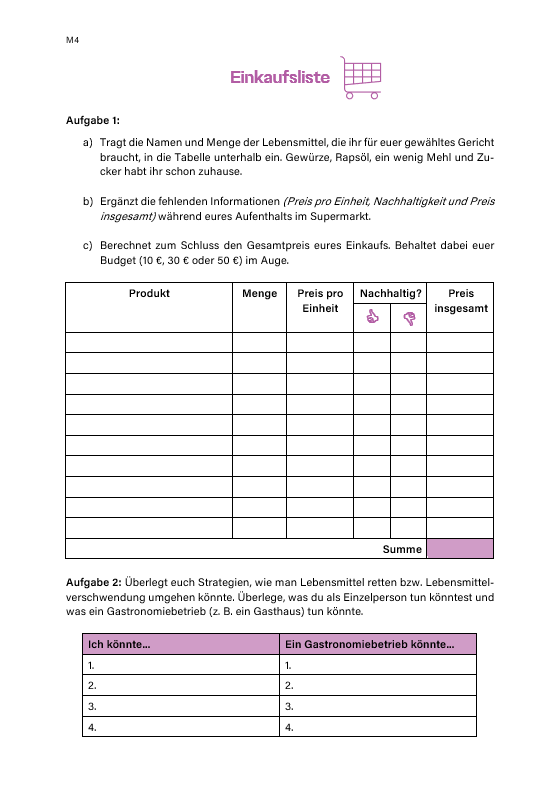 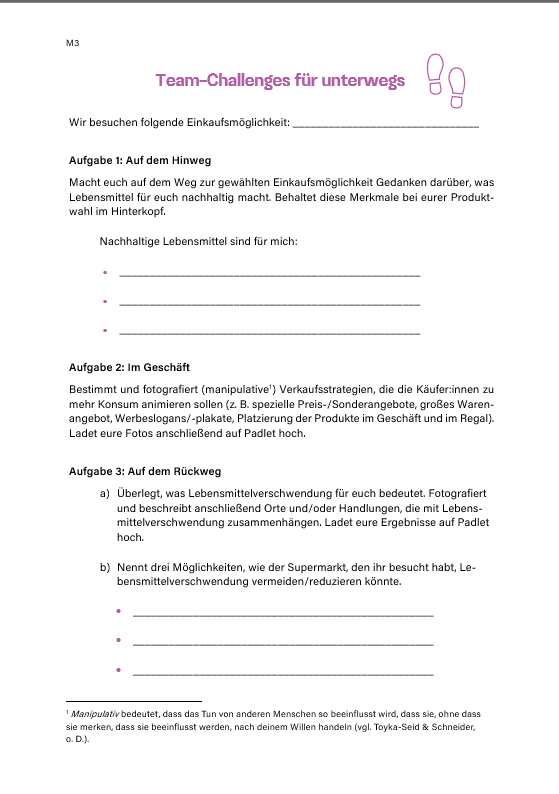 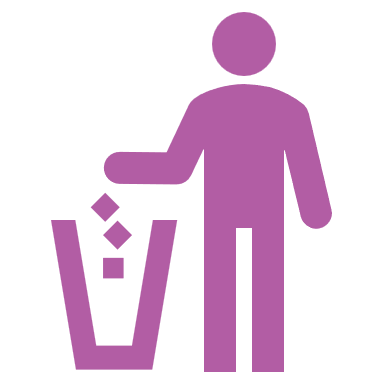 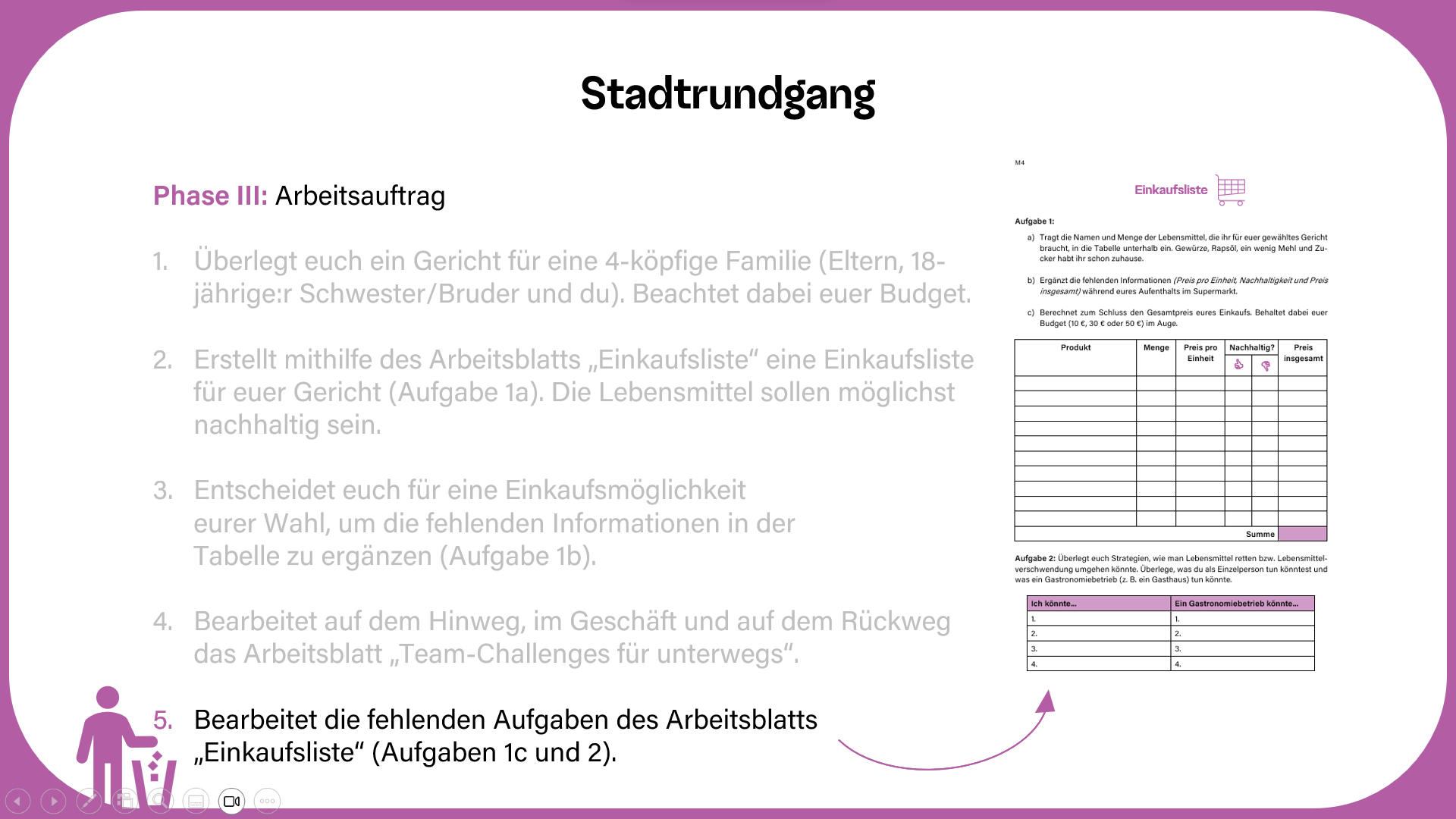 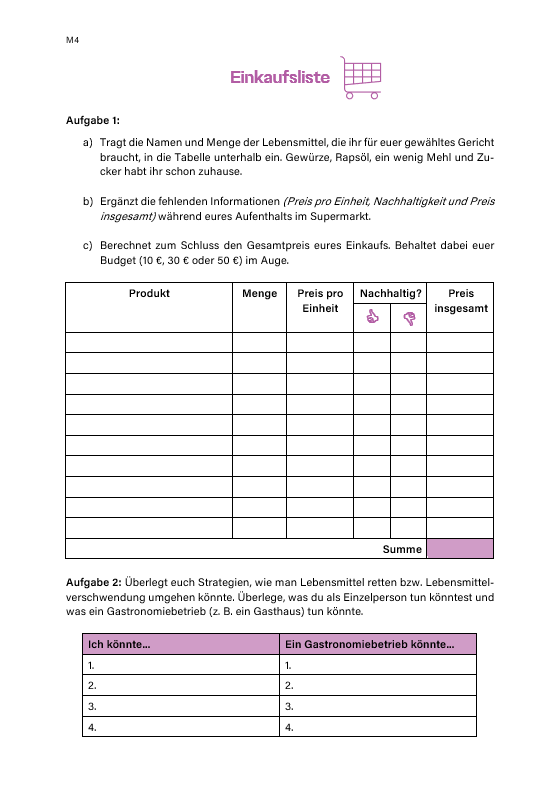 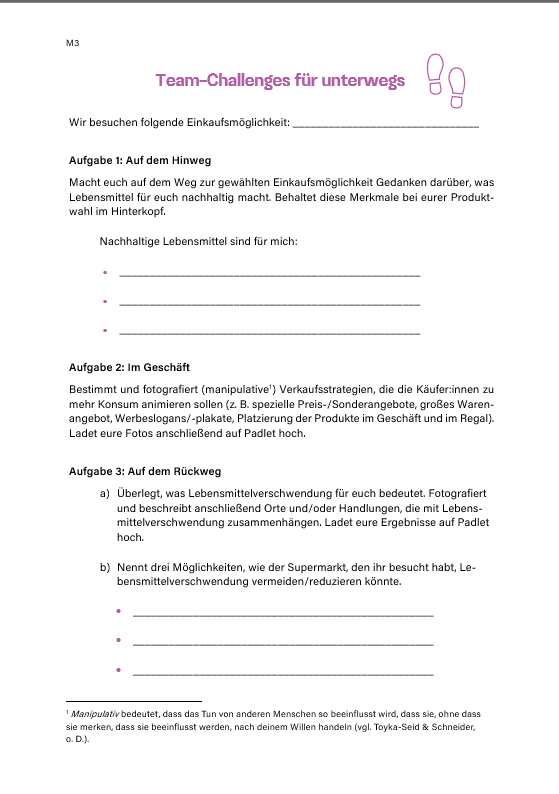 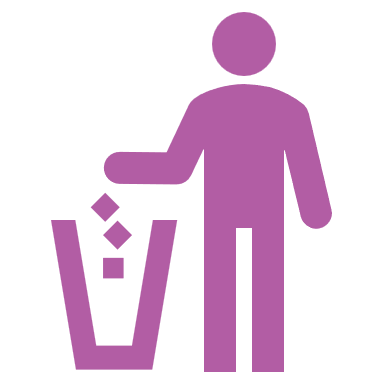 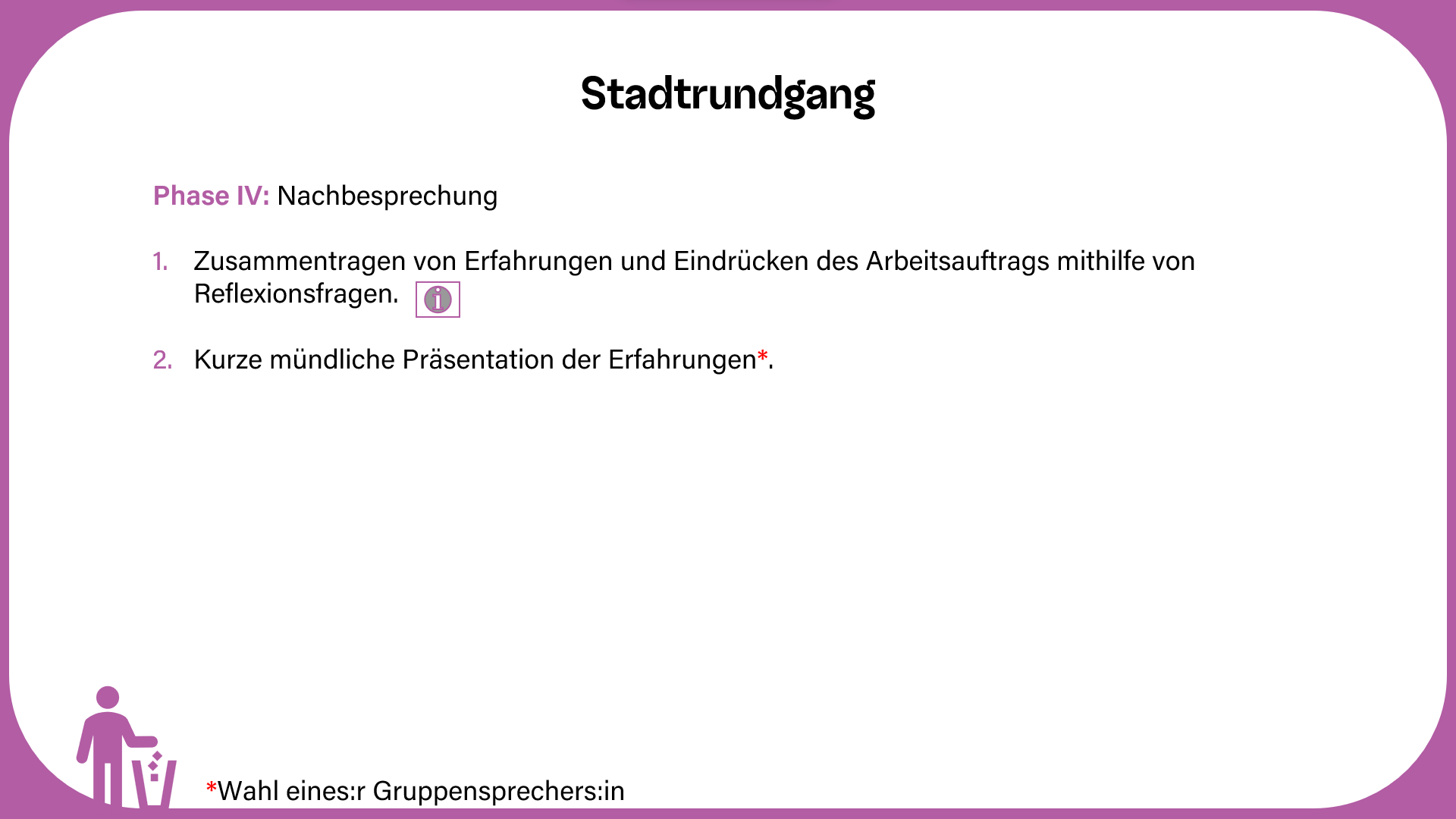 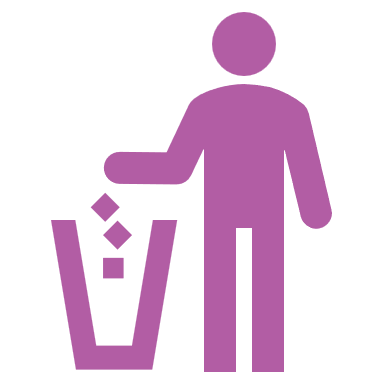 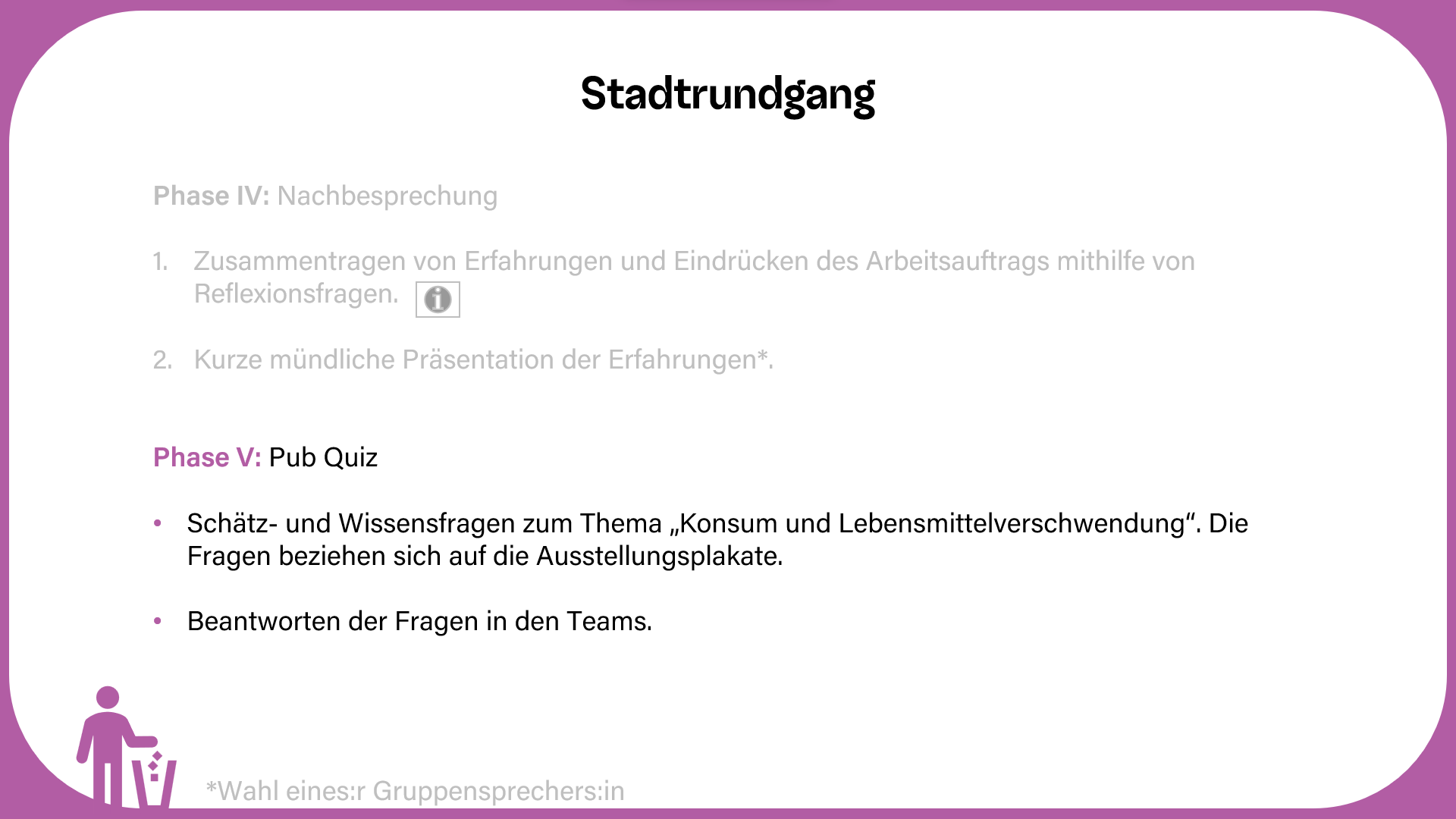 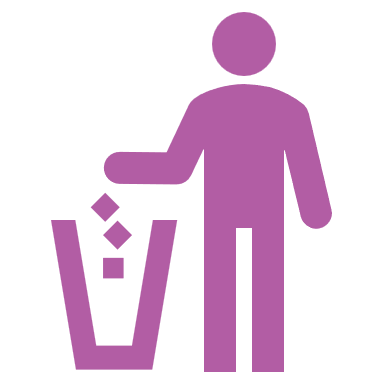 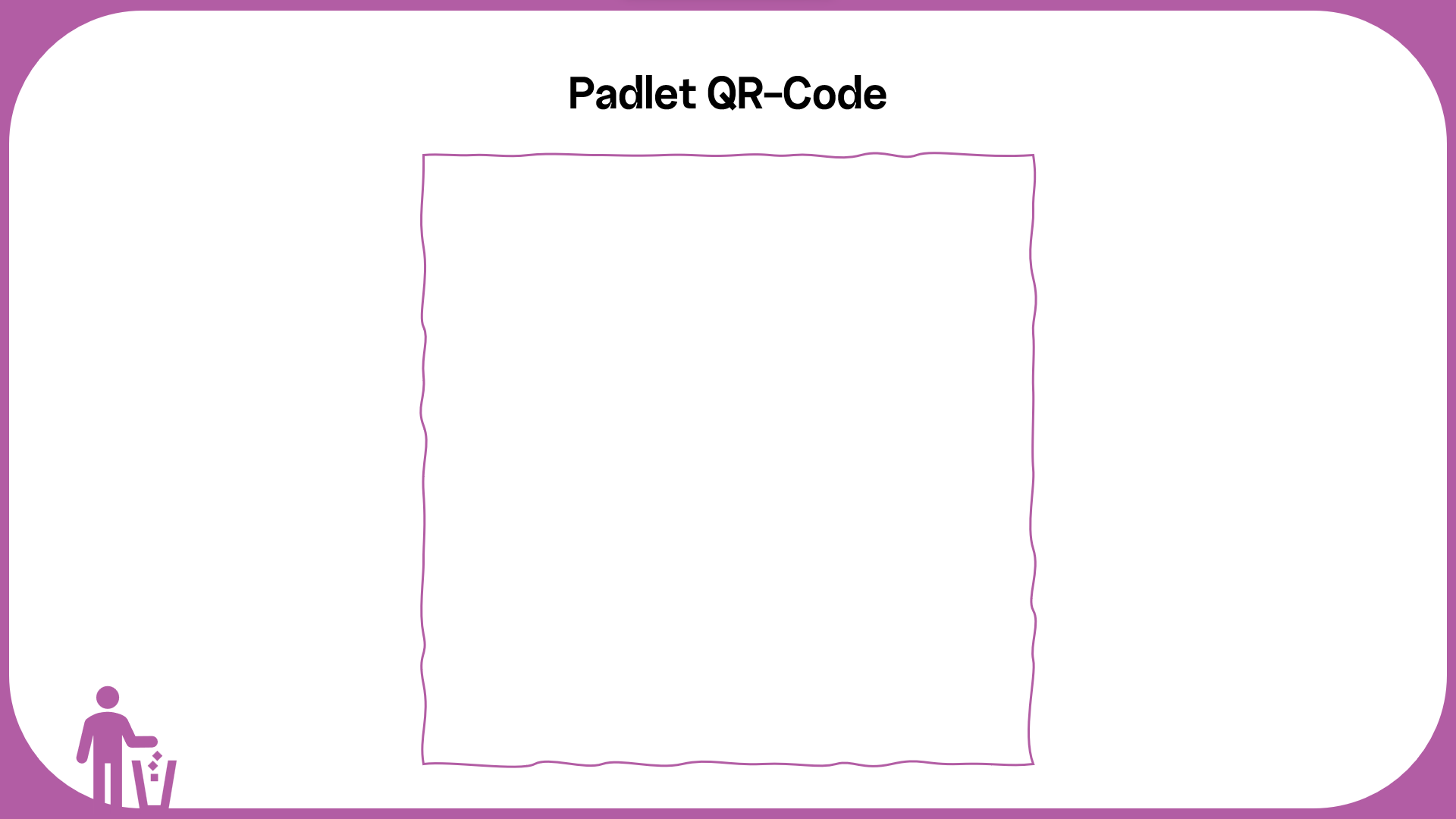 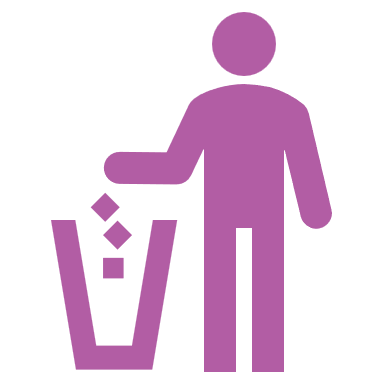 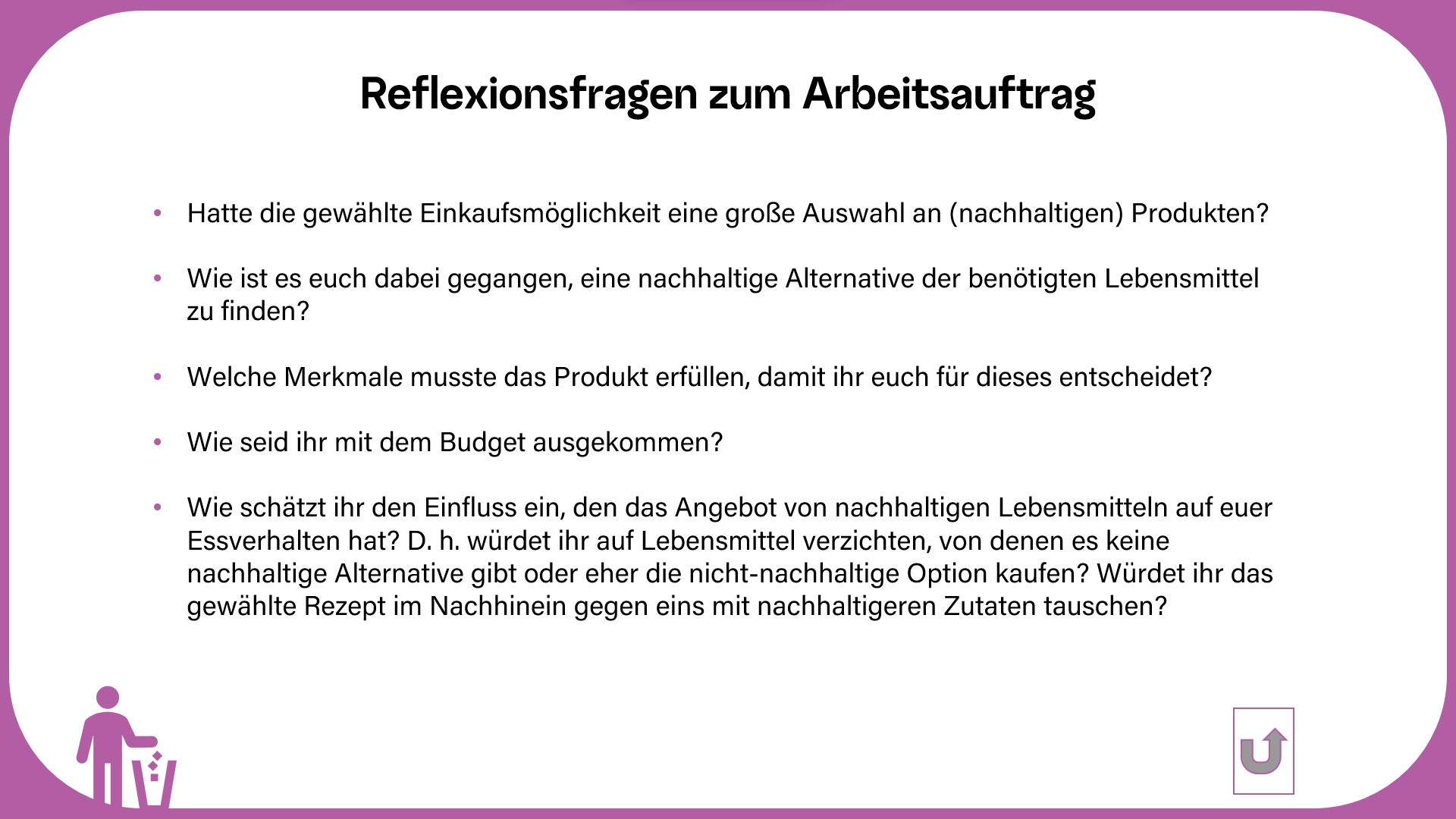 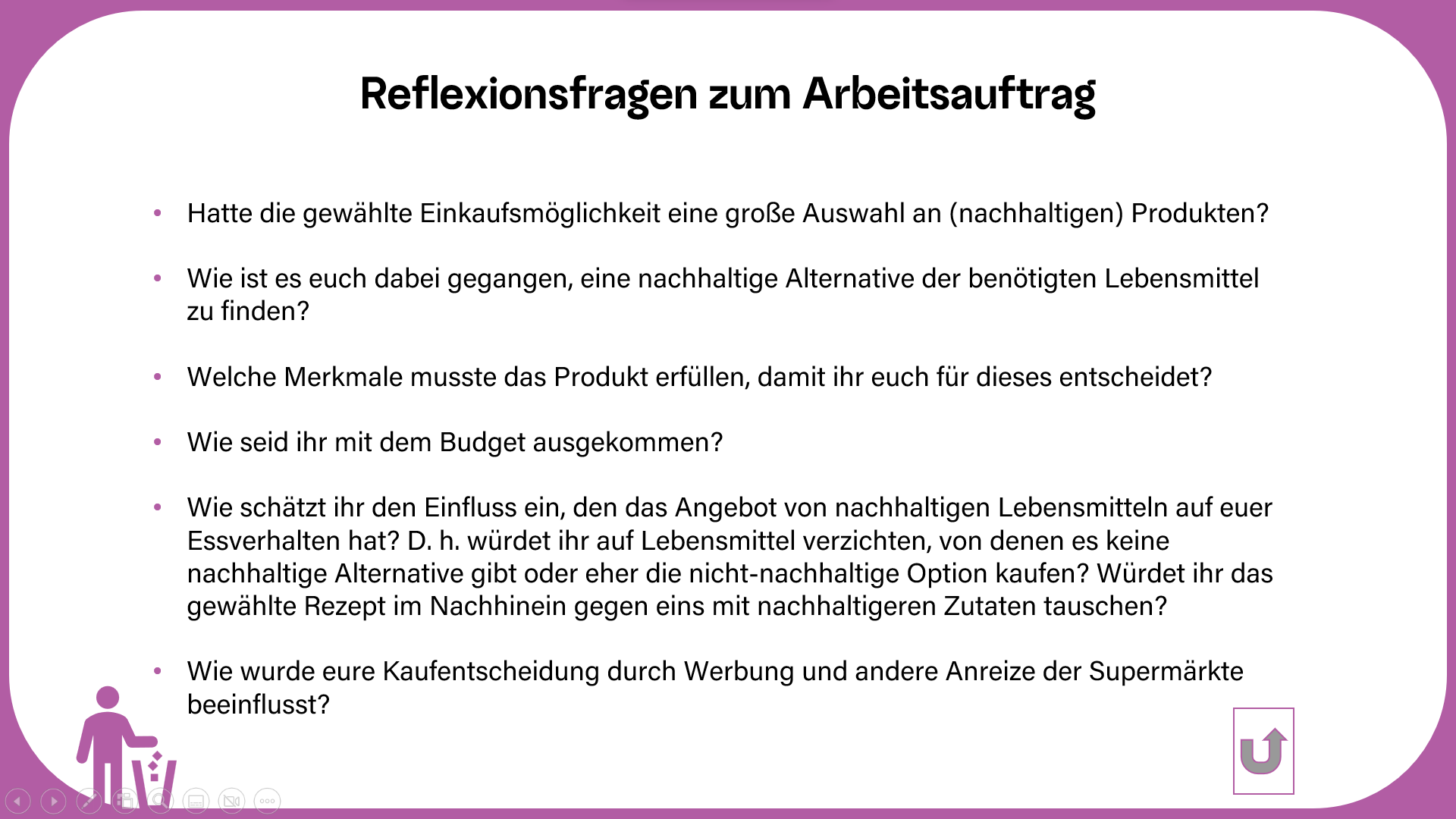 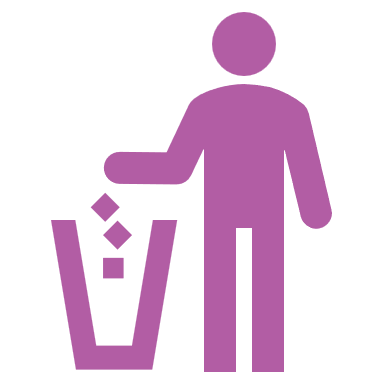 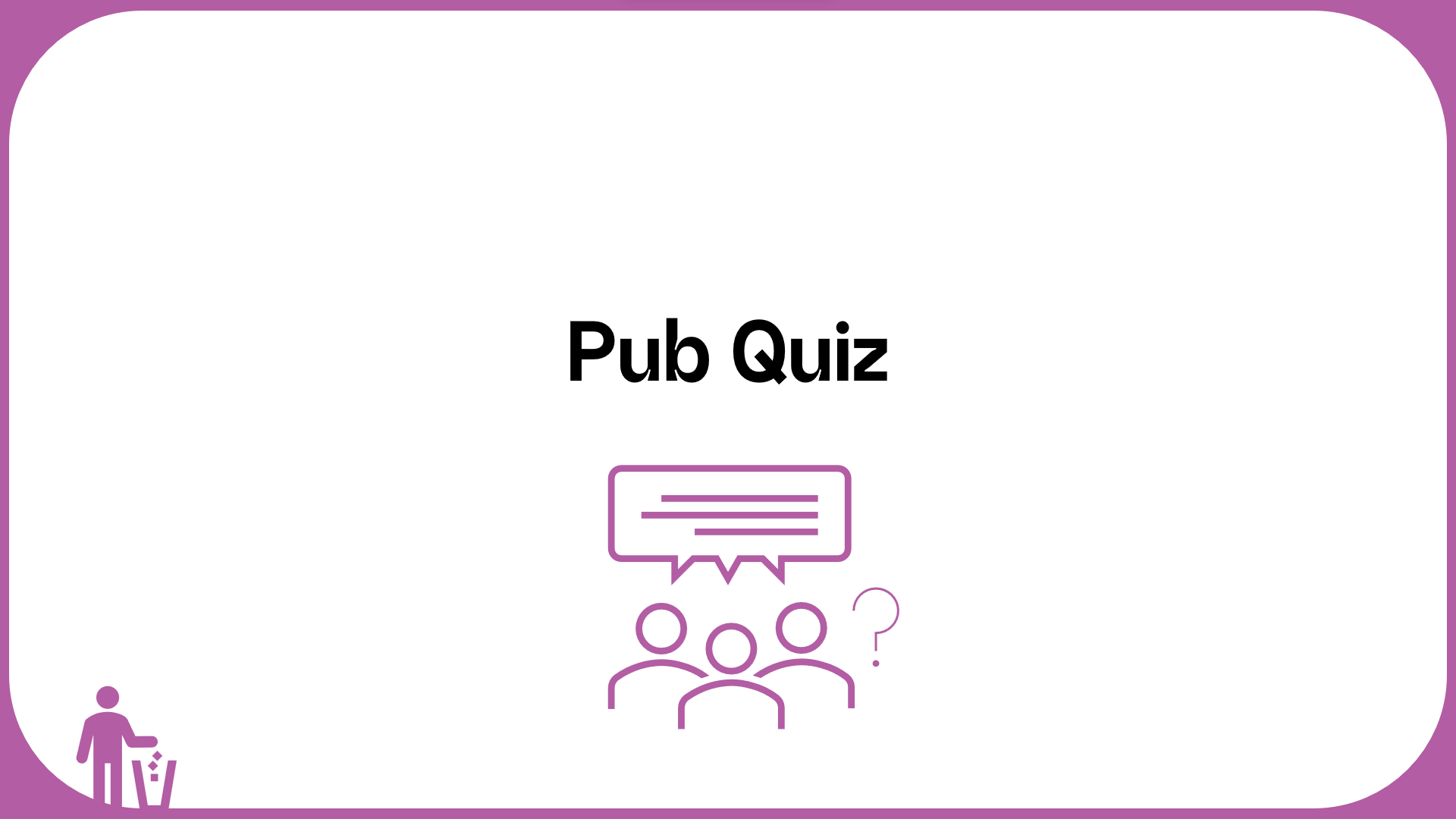 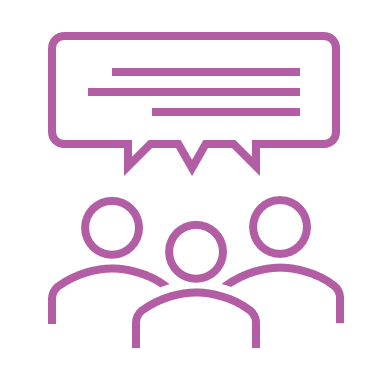 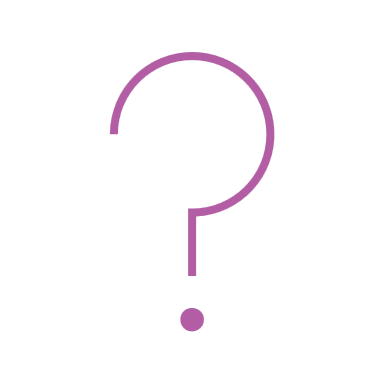 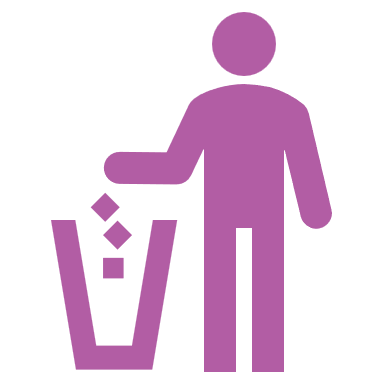 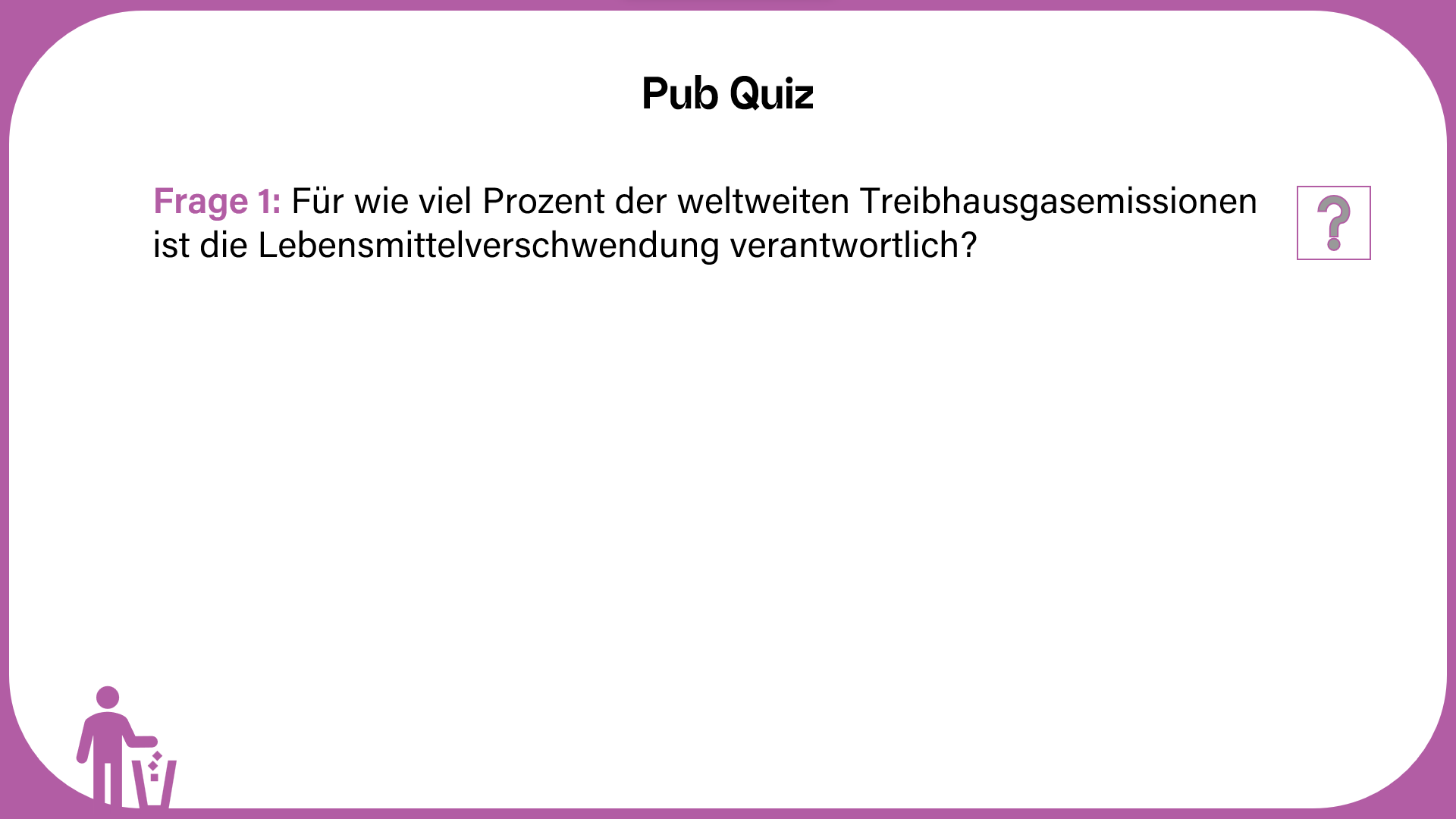 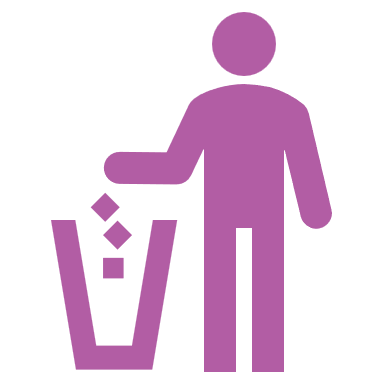 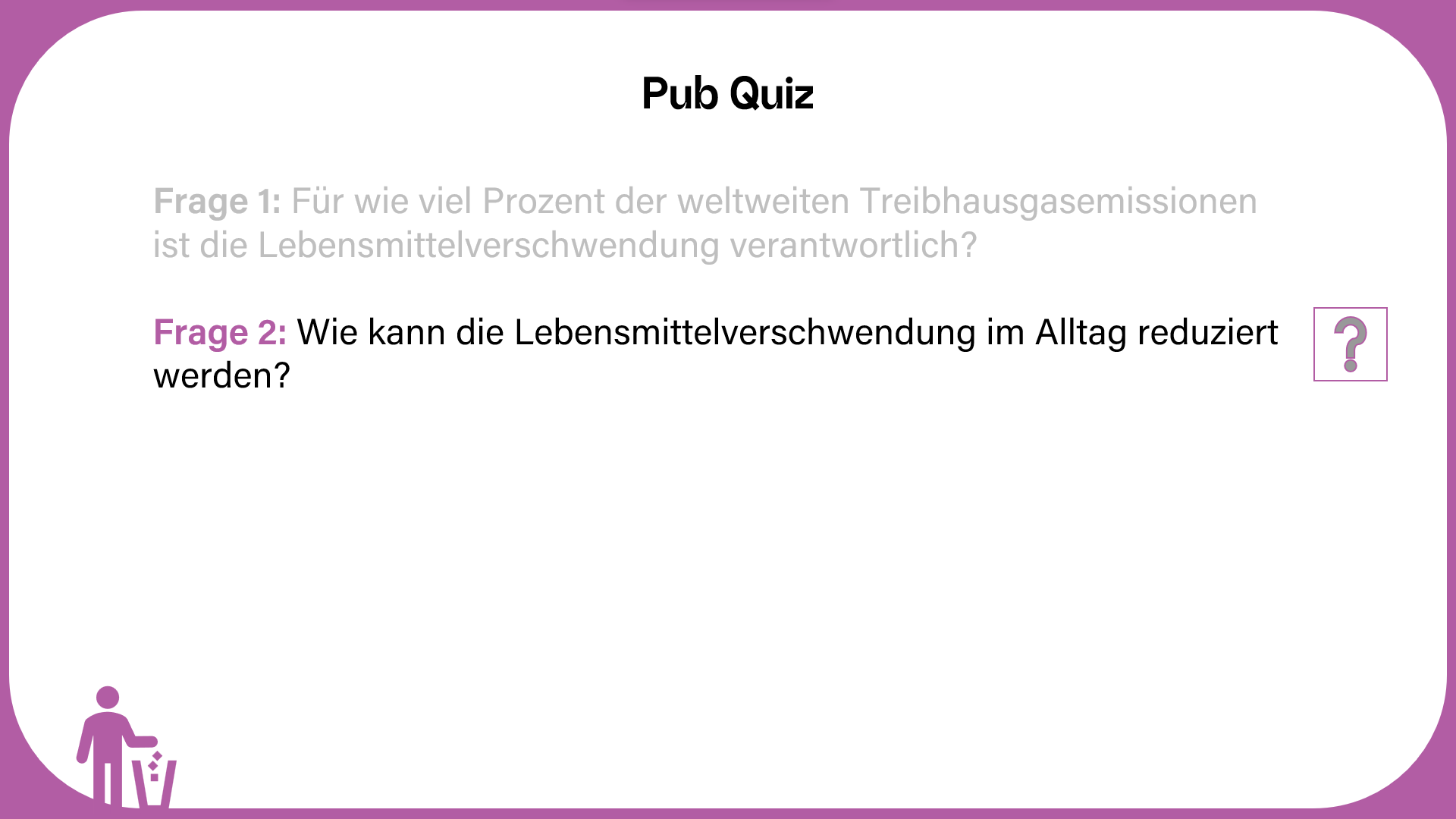 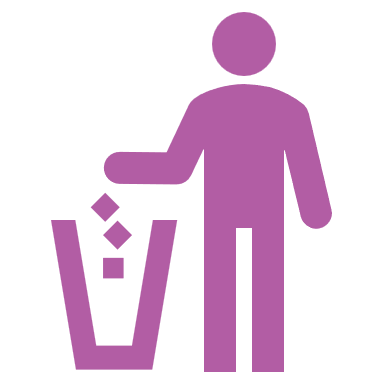 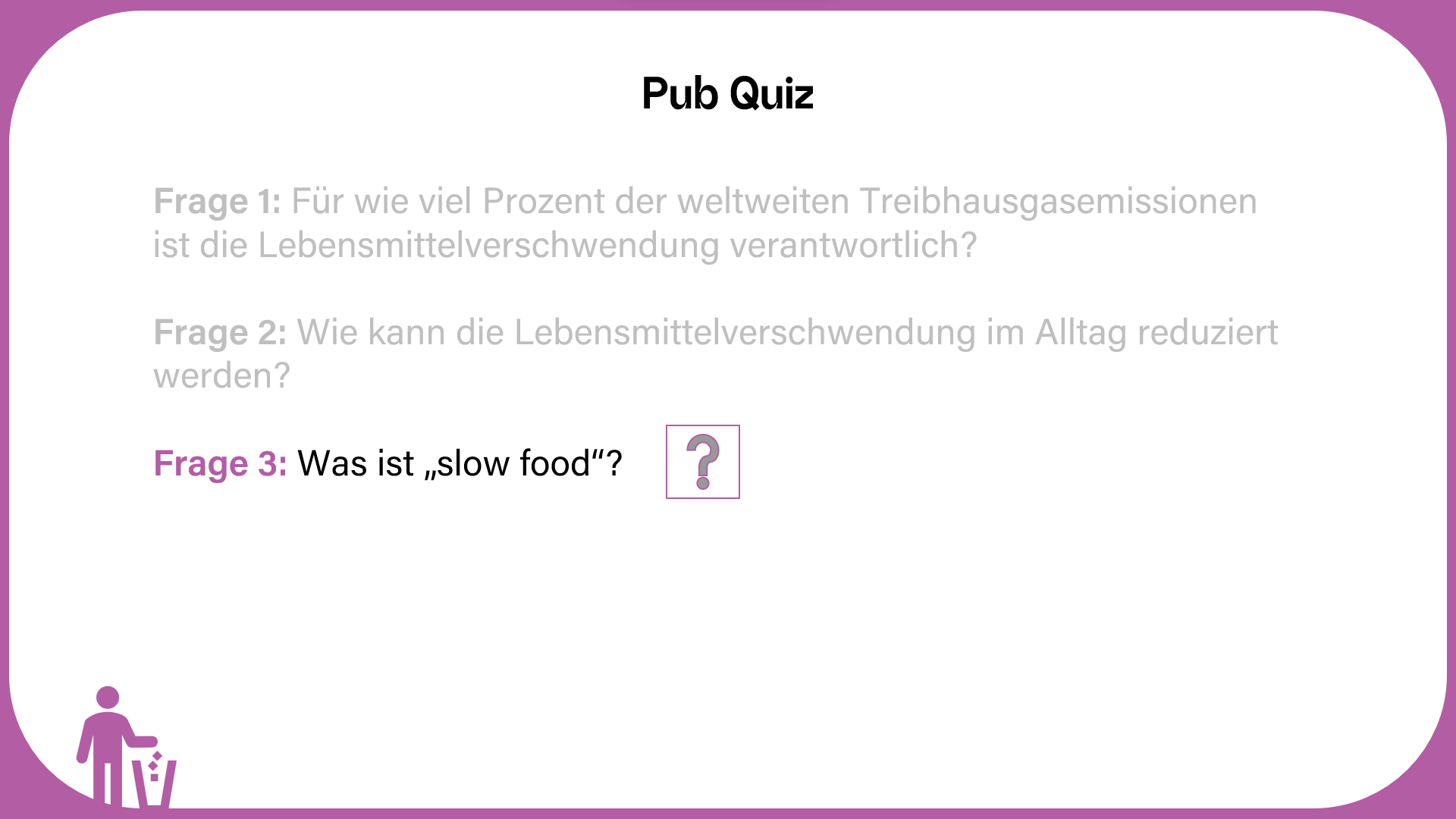 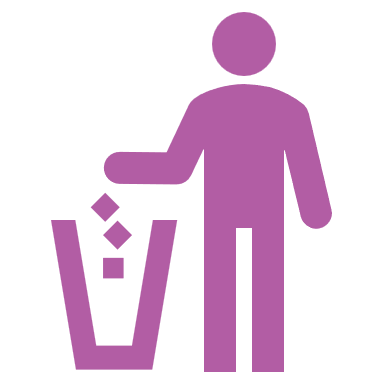 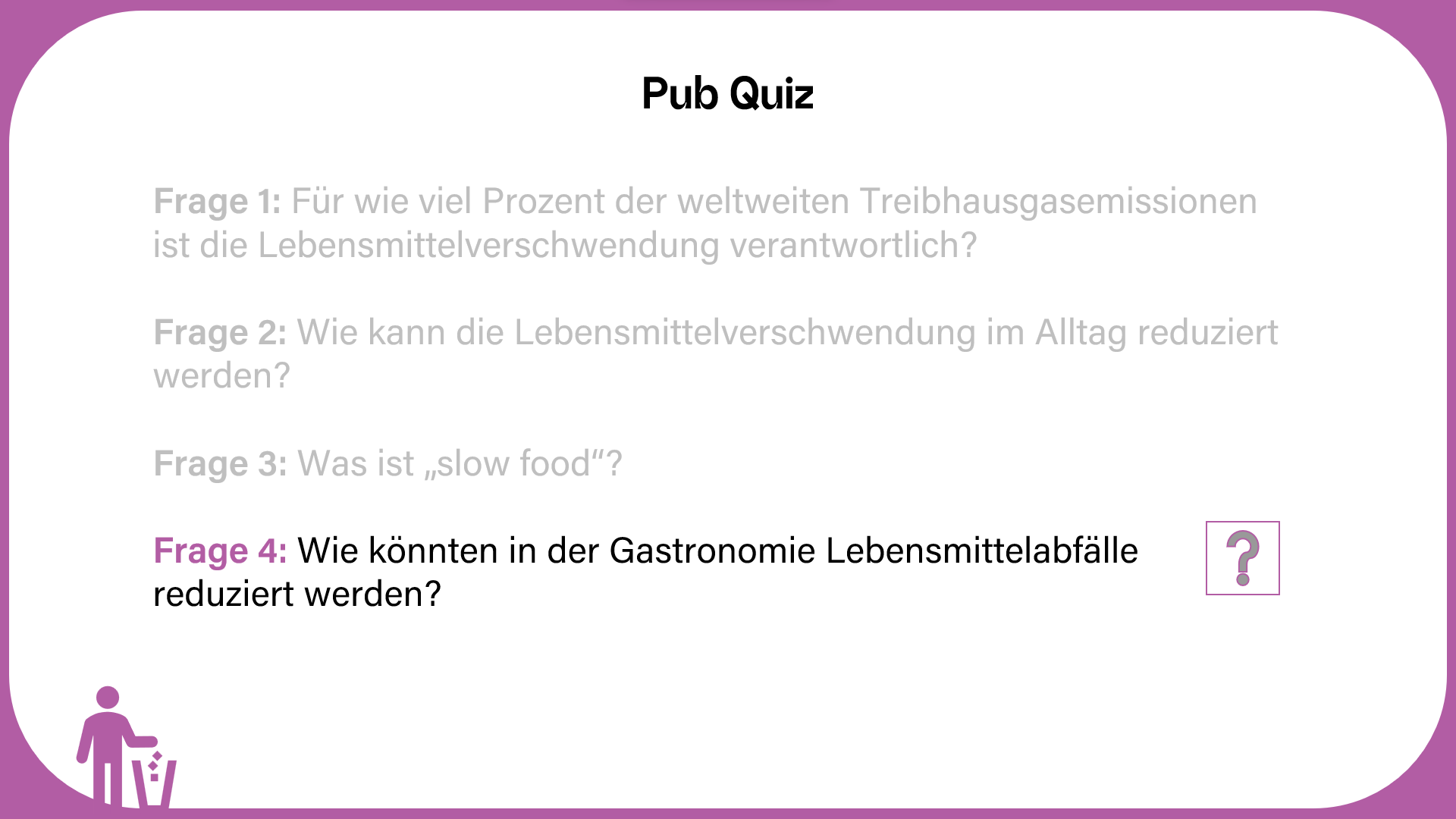 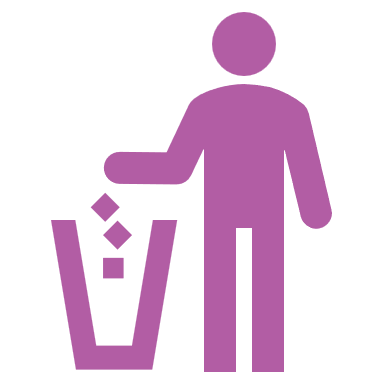 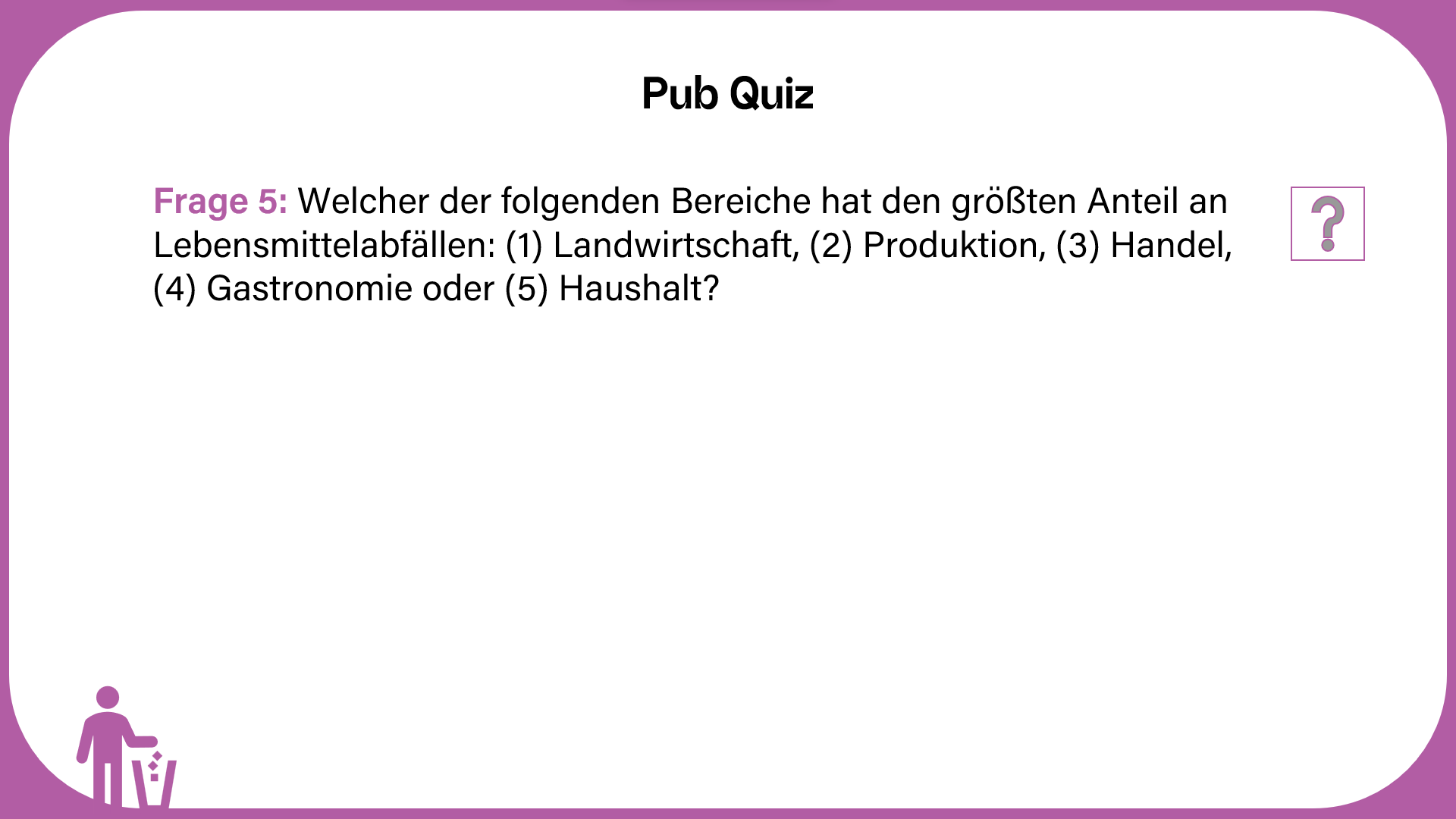 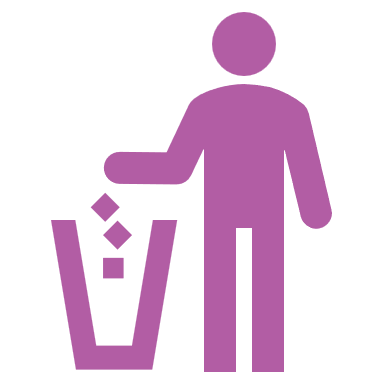 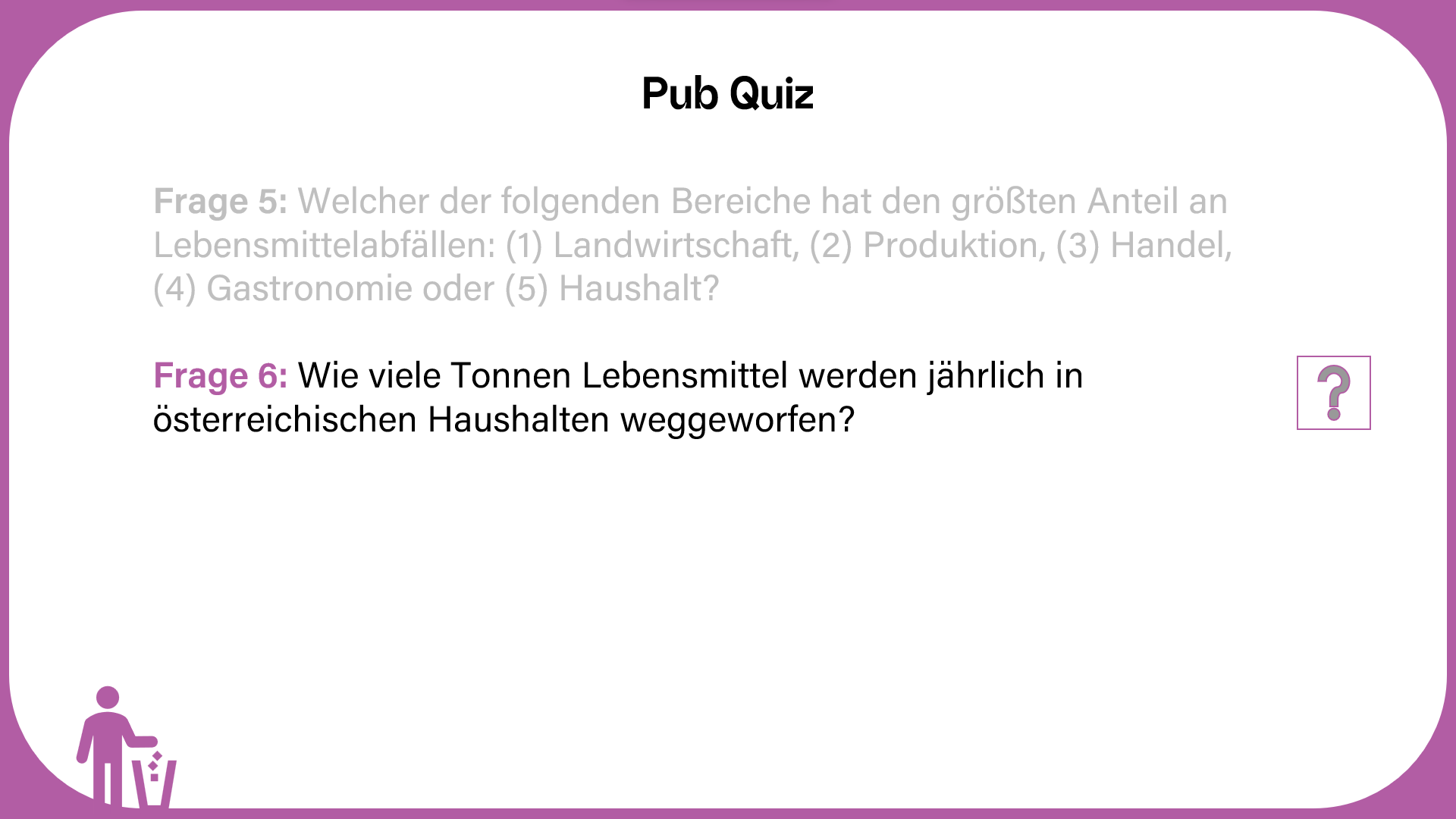 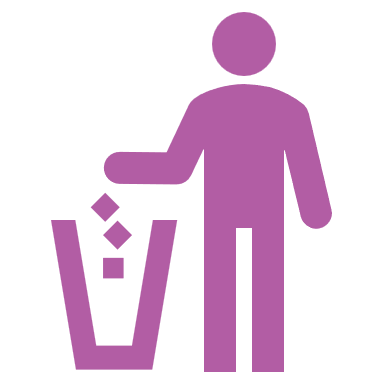 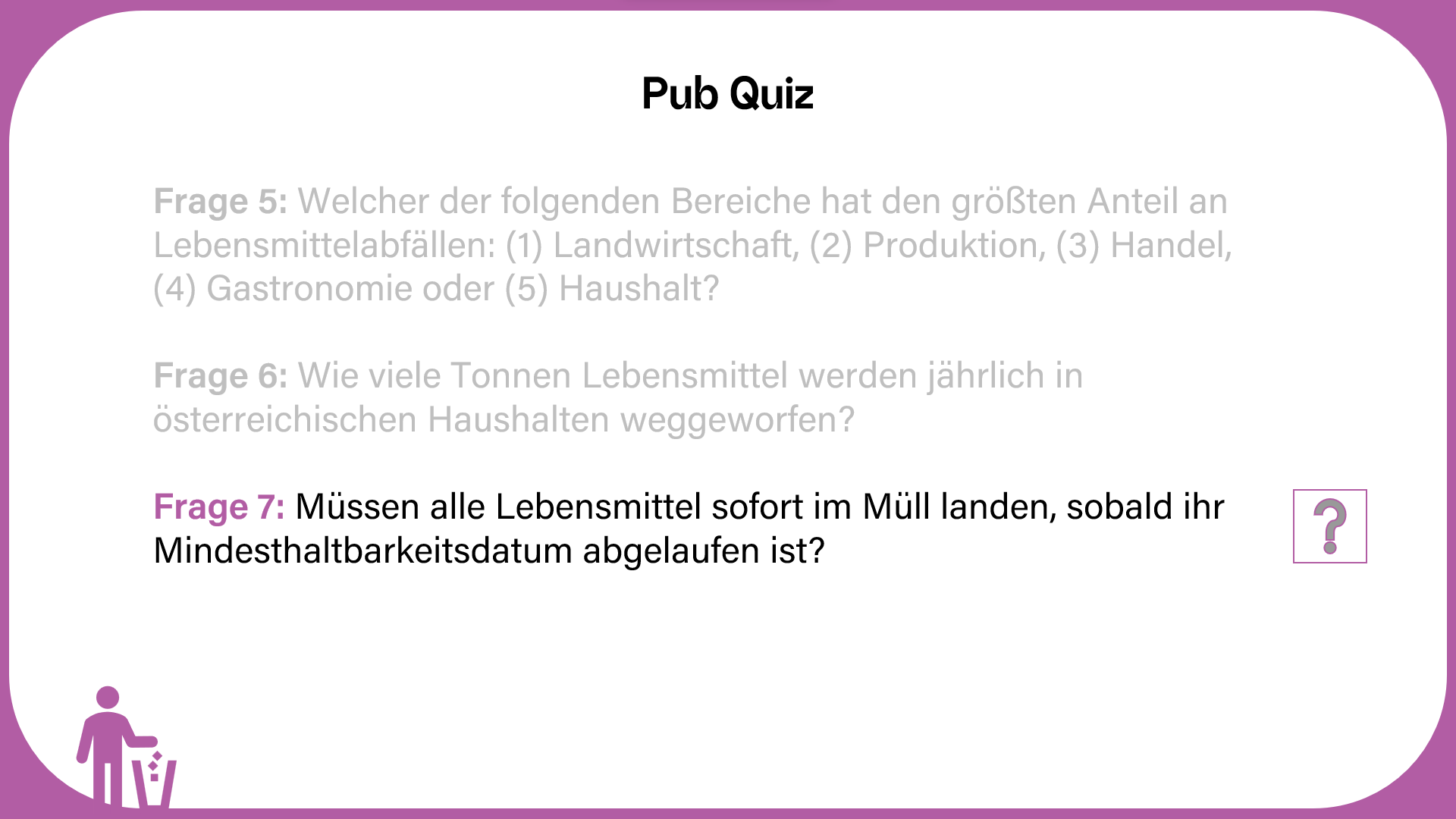 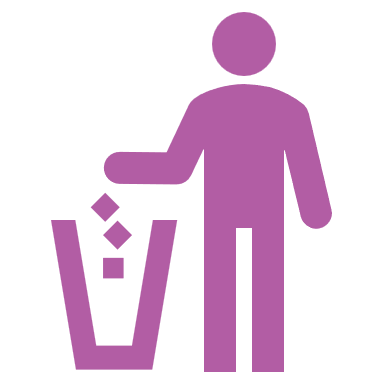 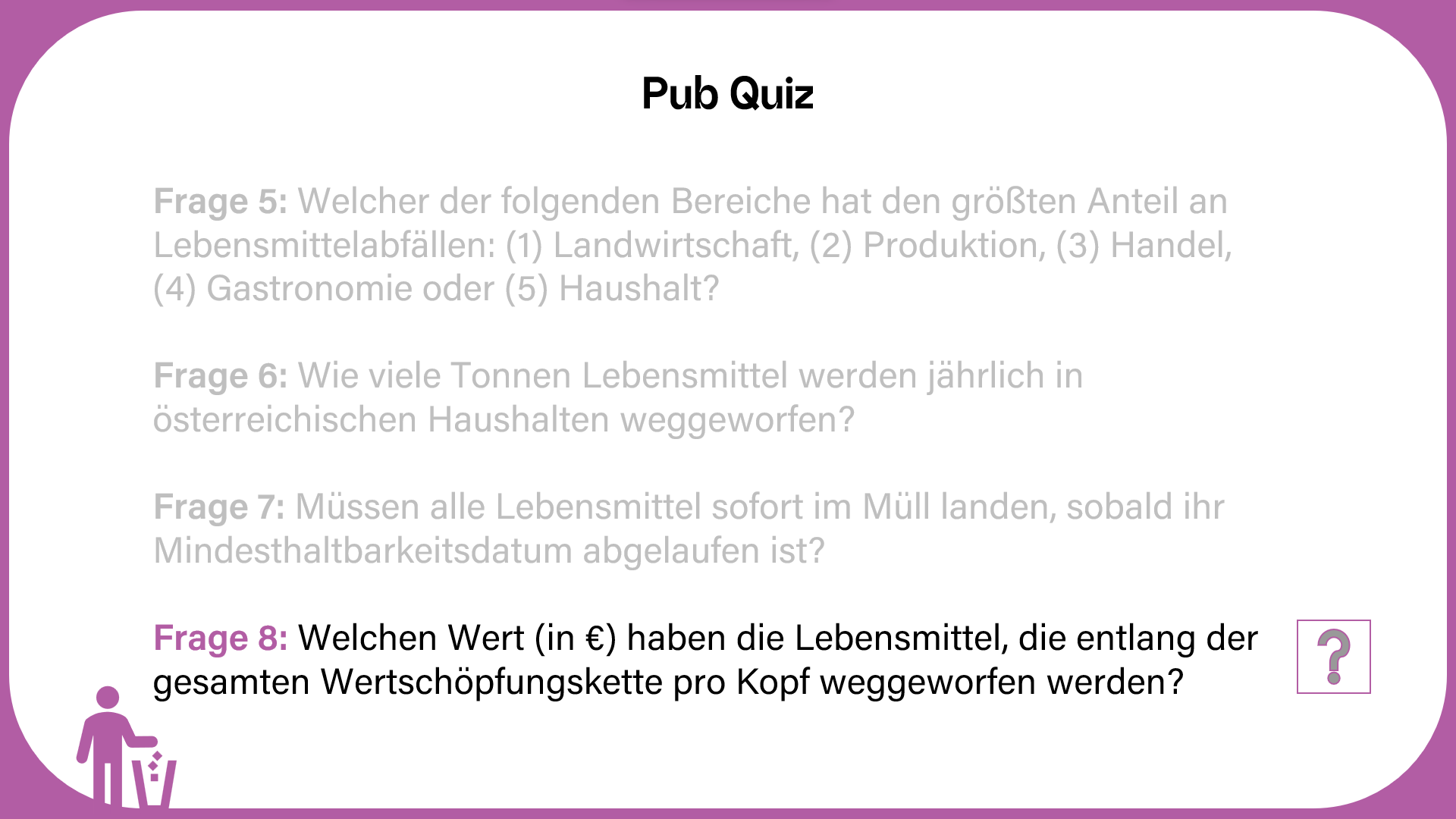 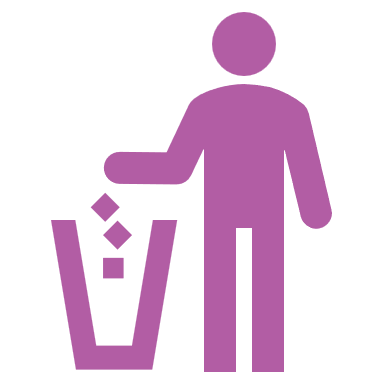 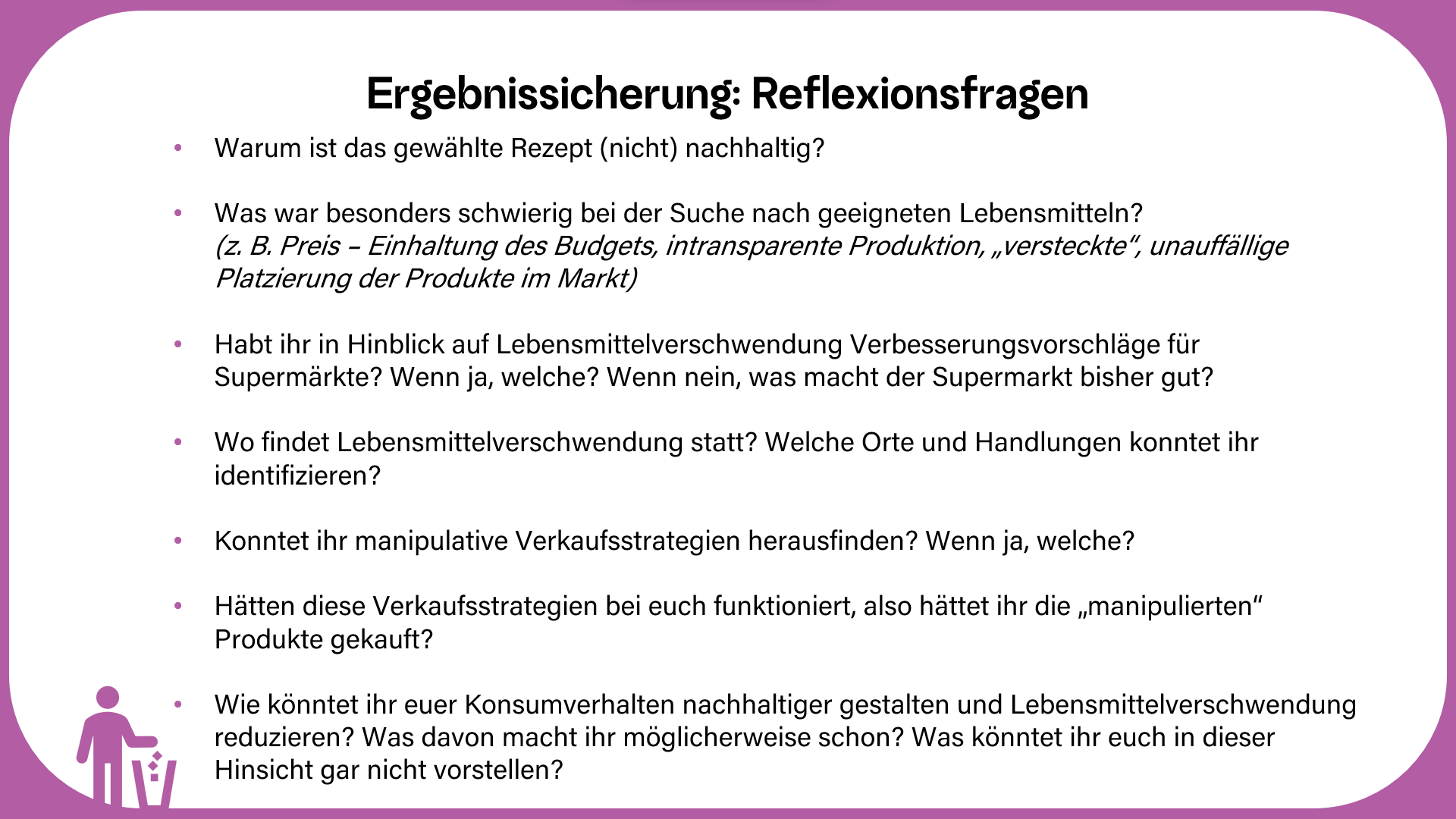 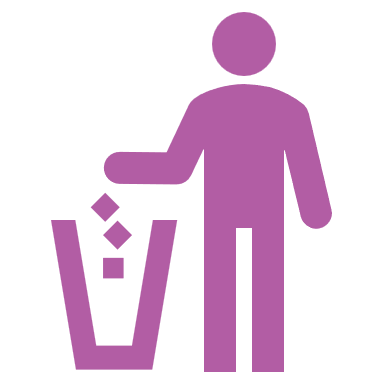 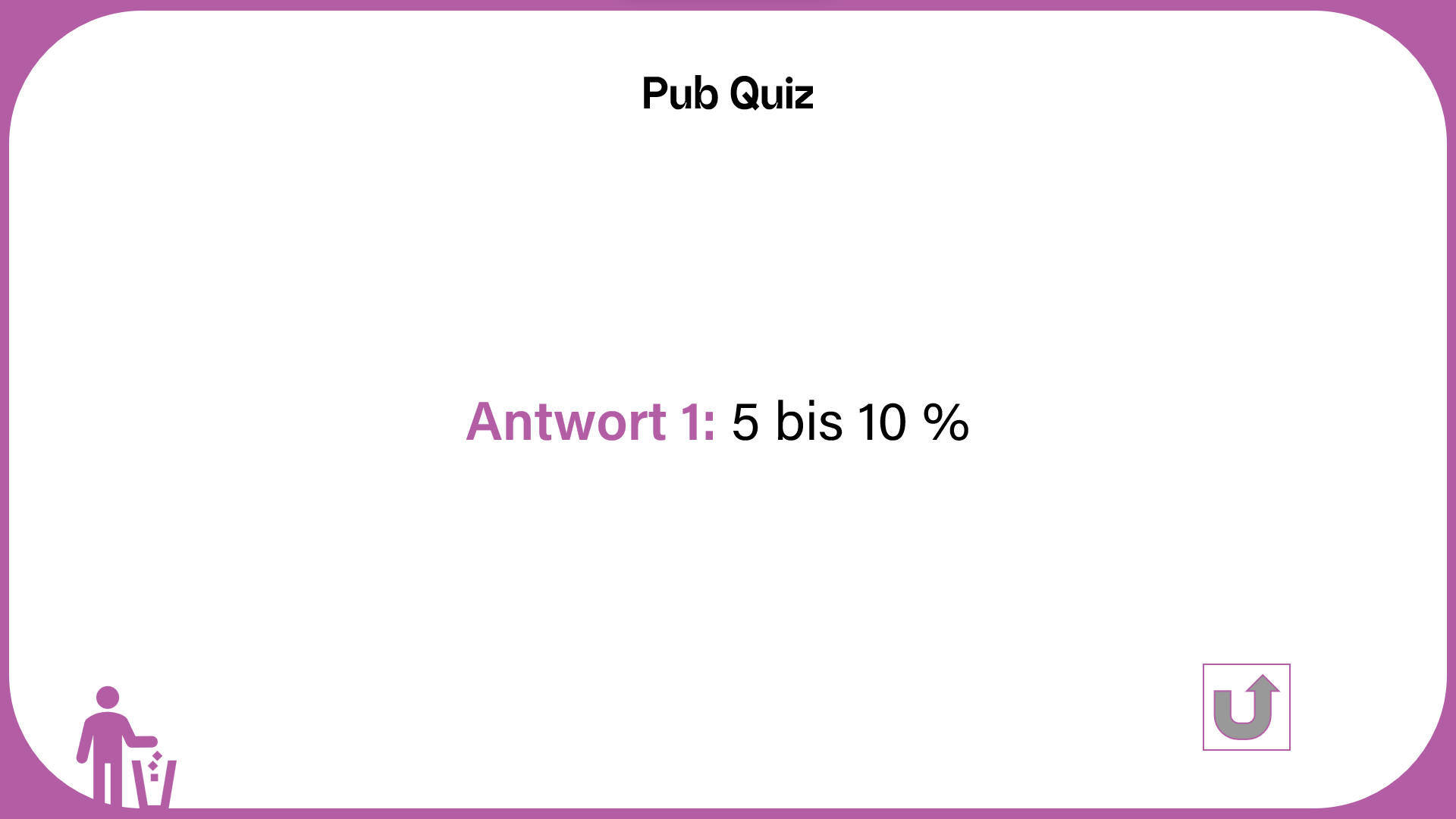 Pub Quiz
Antwort 1: 5 bis 10 %
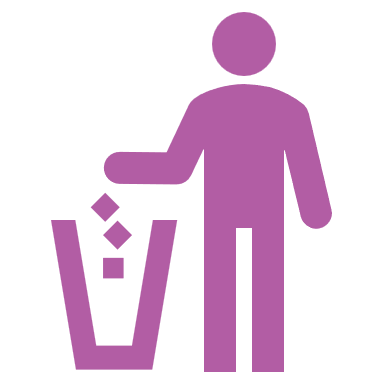 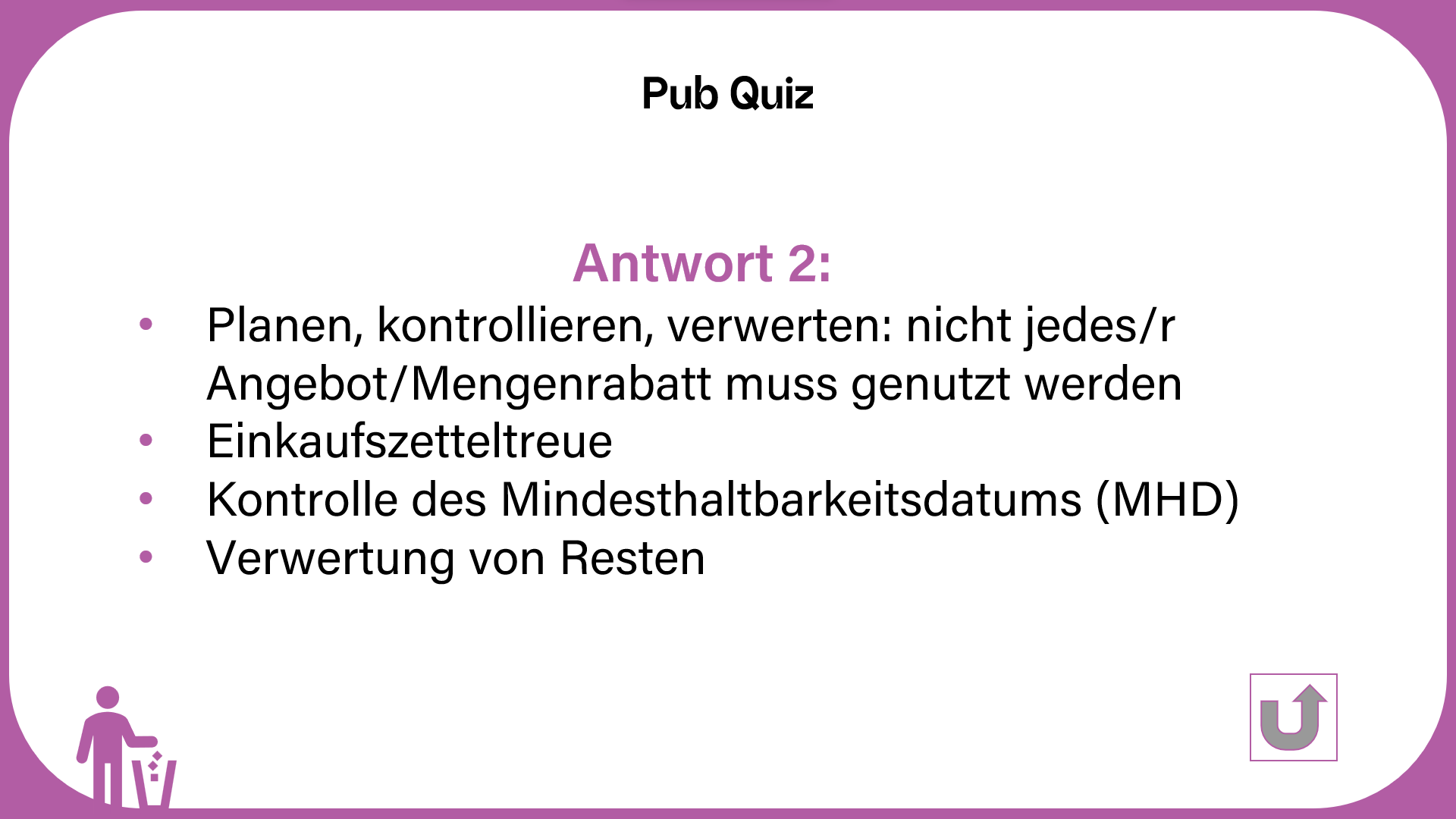 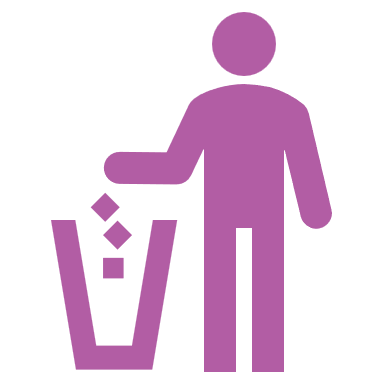 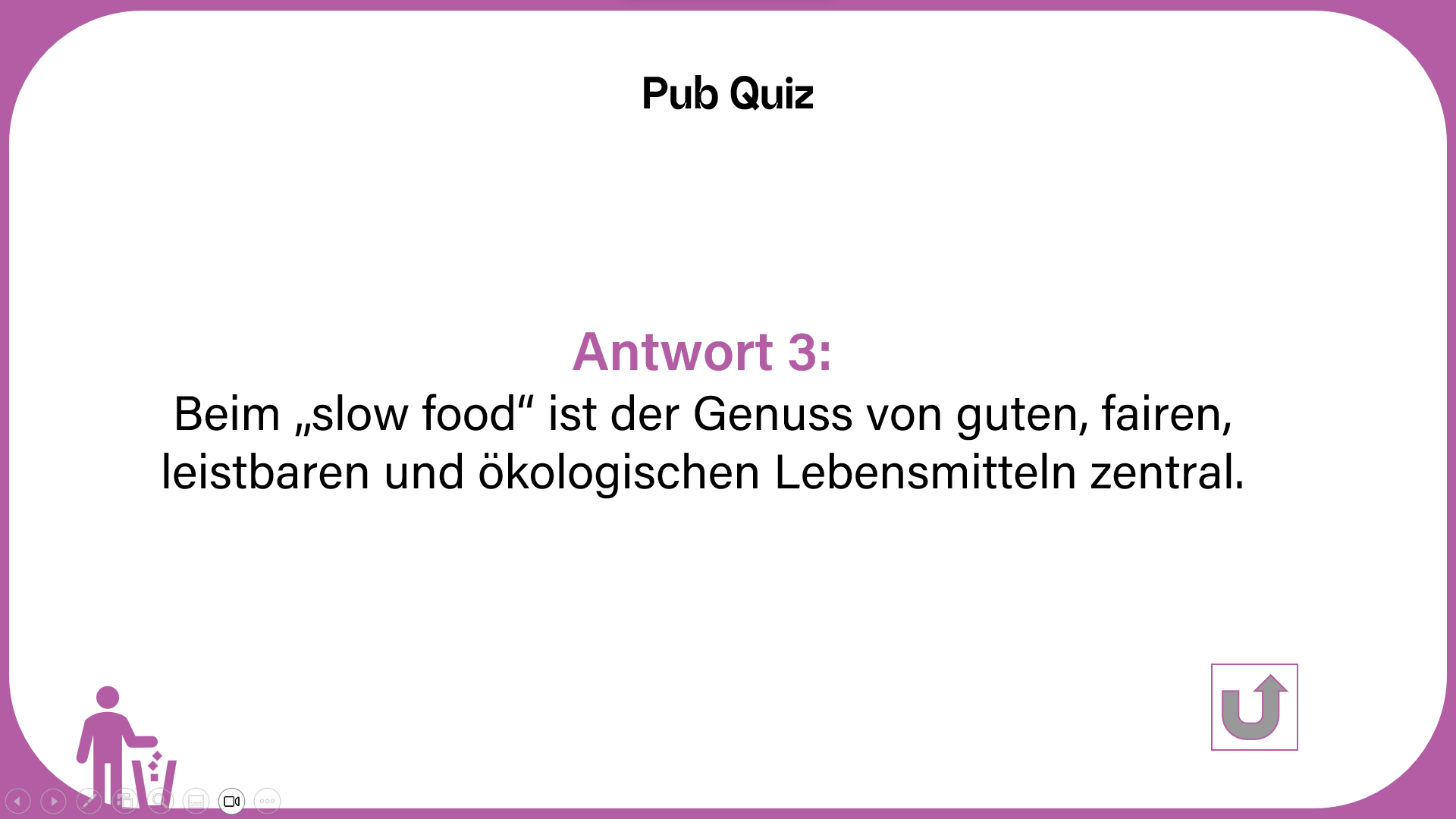 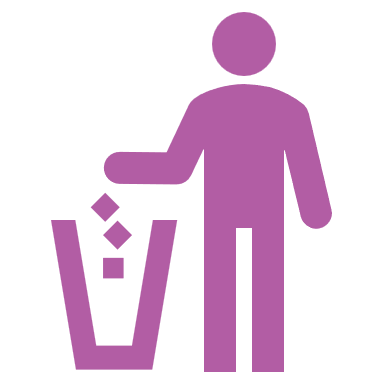 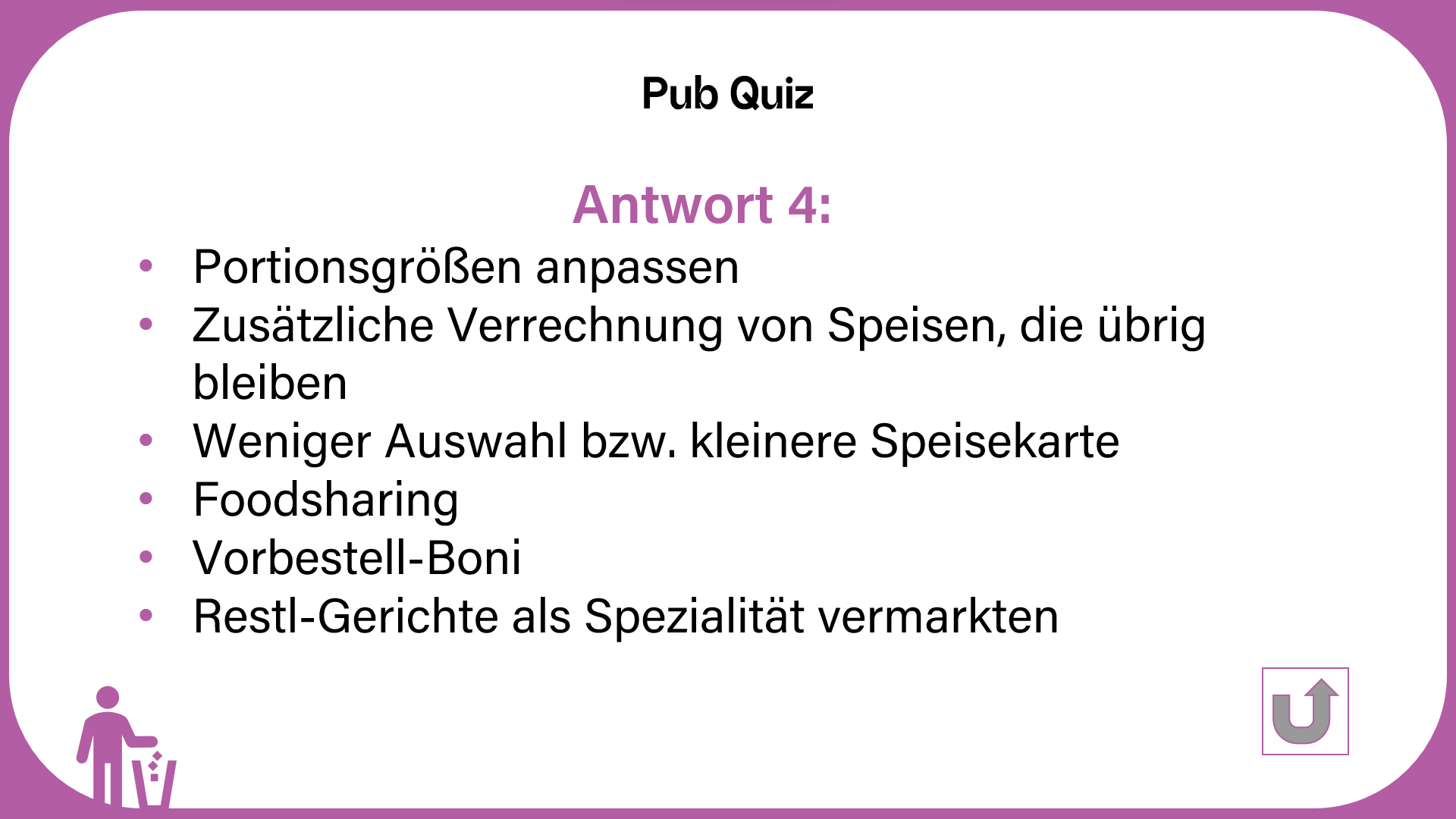 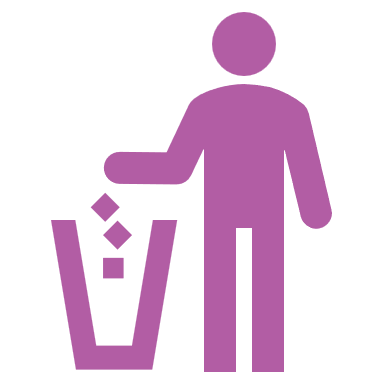 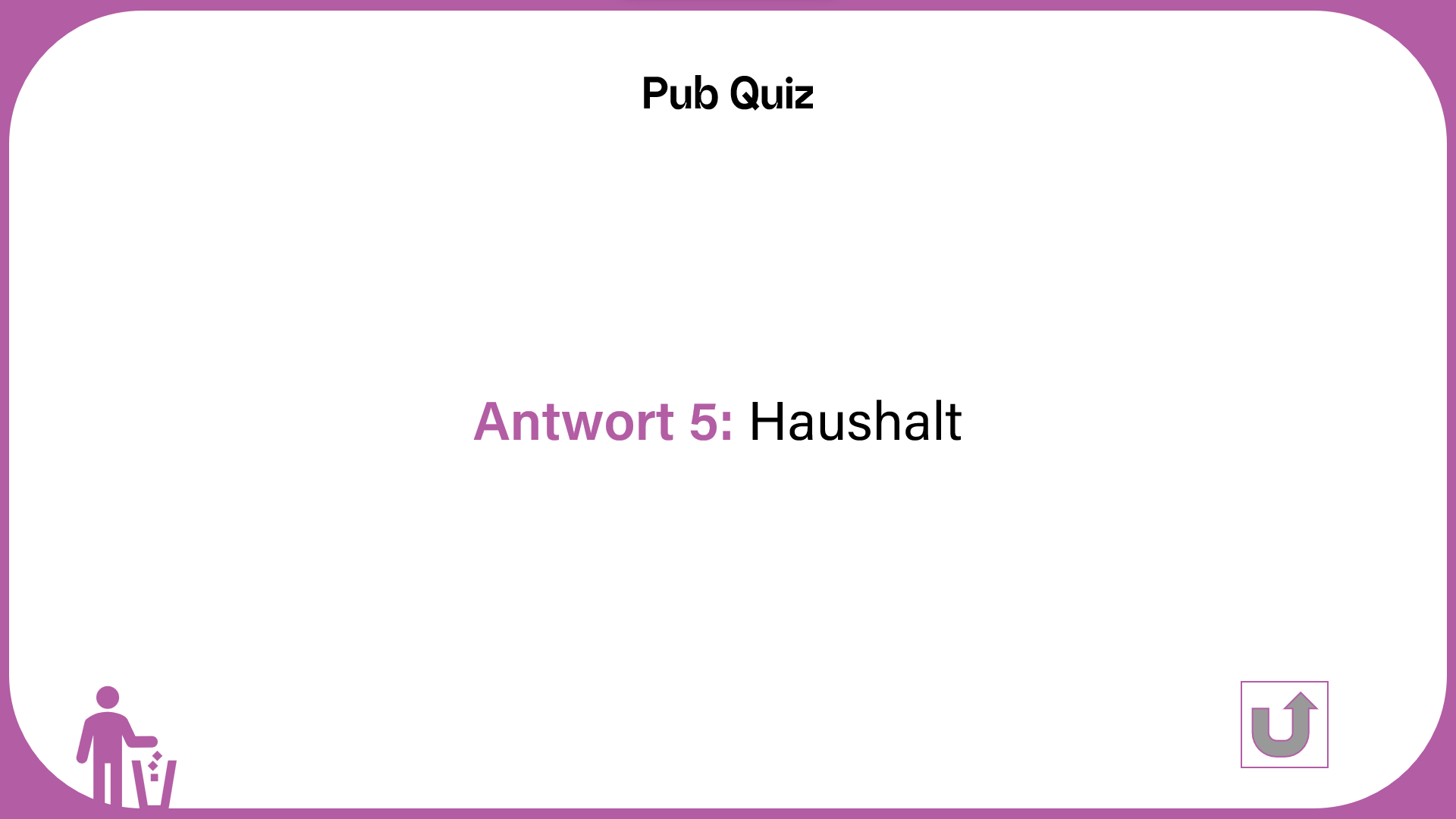 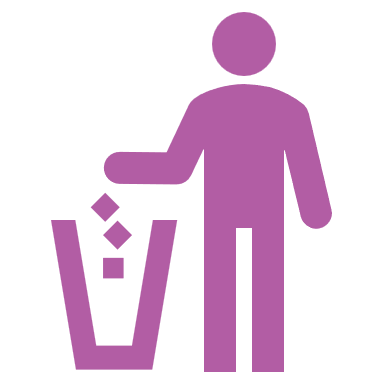 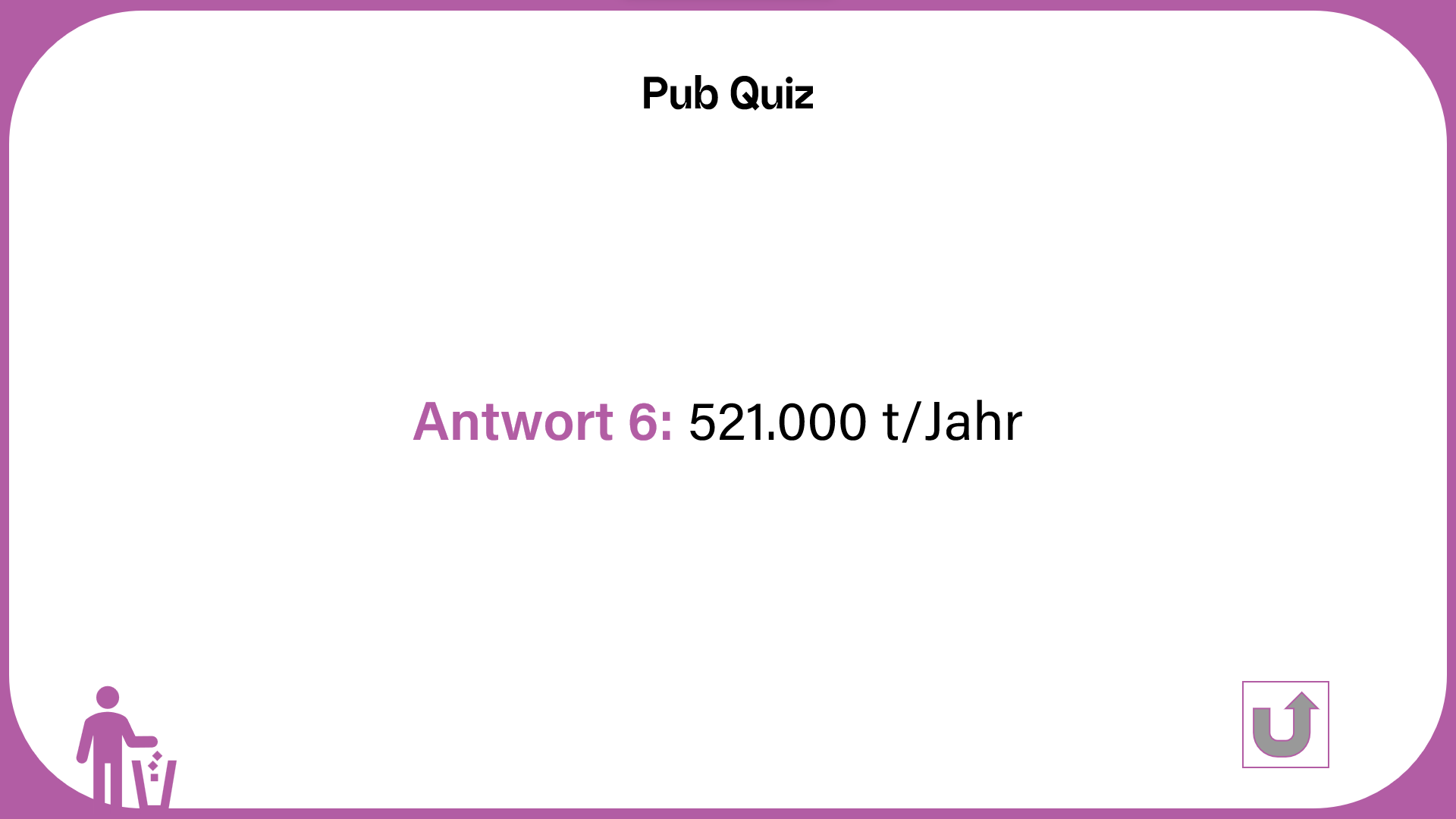 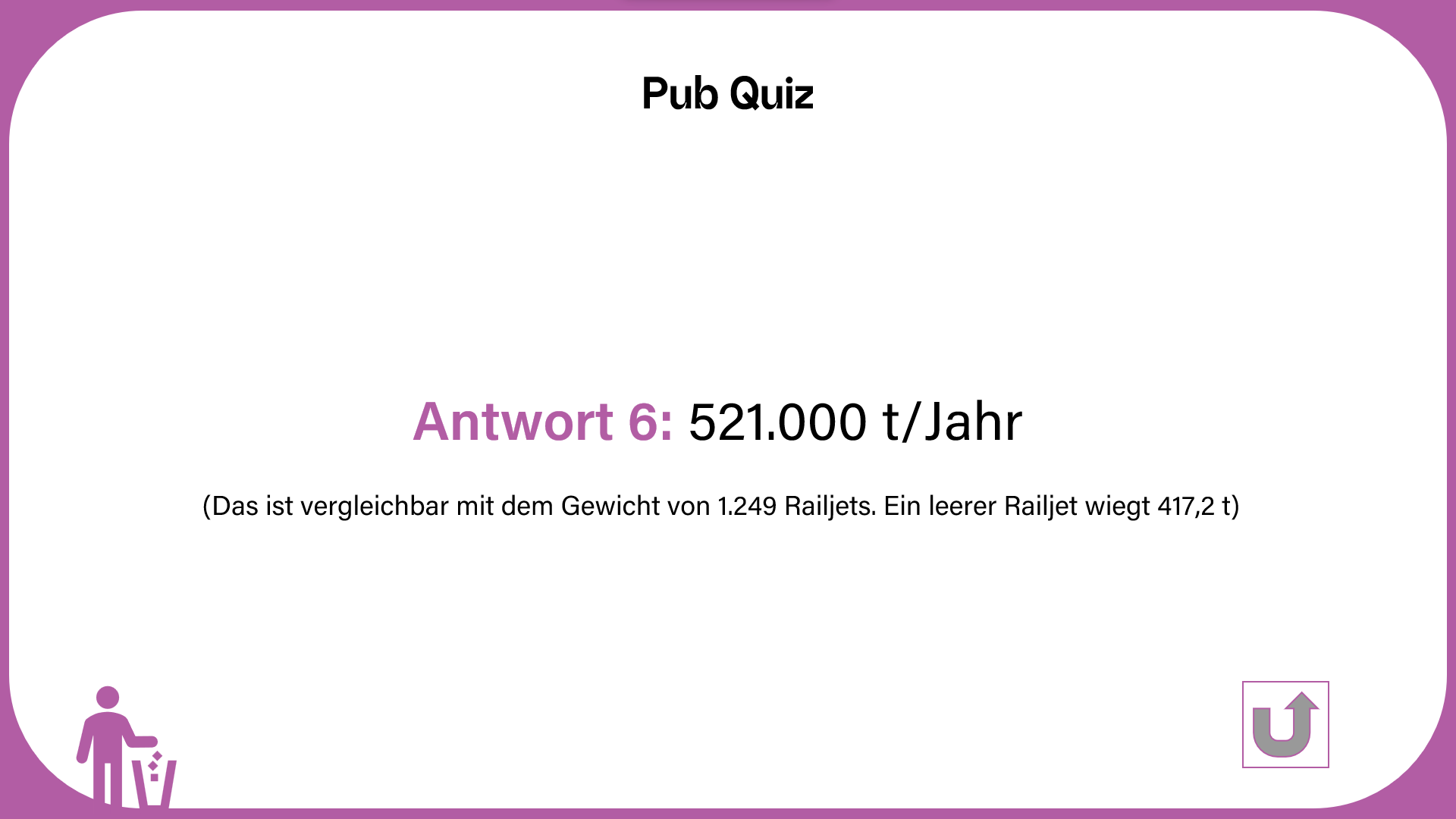 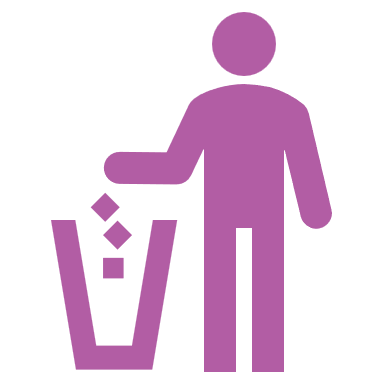 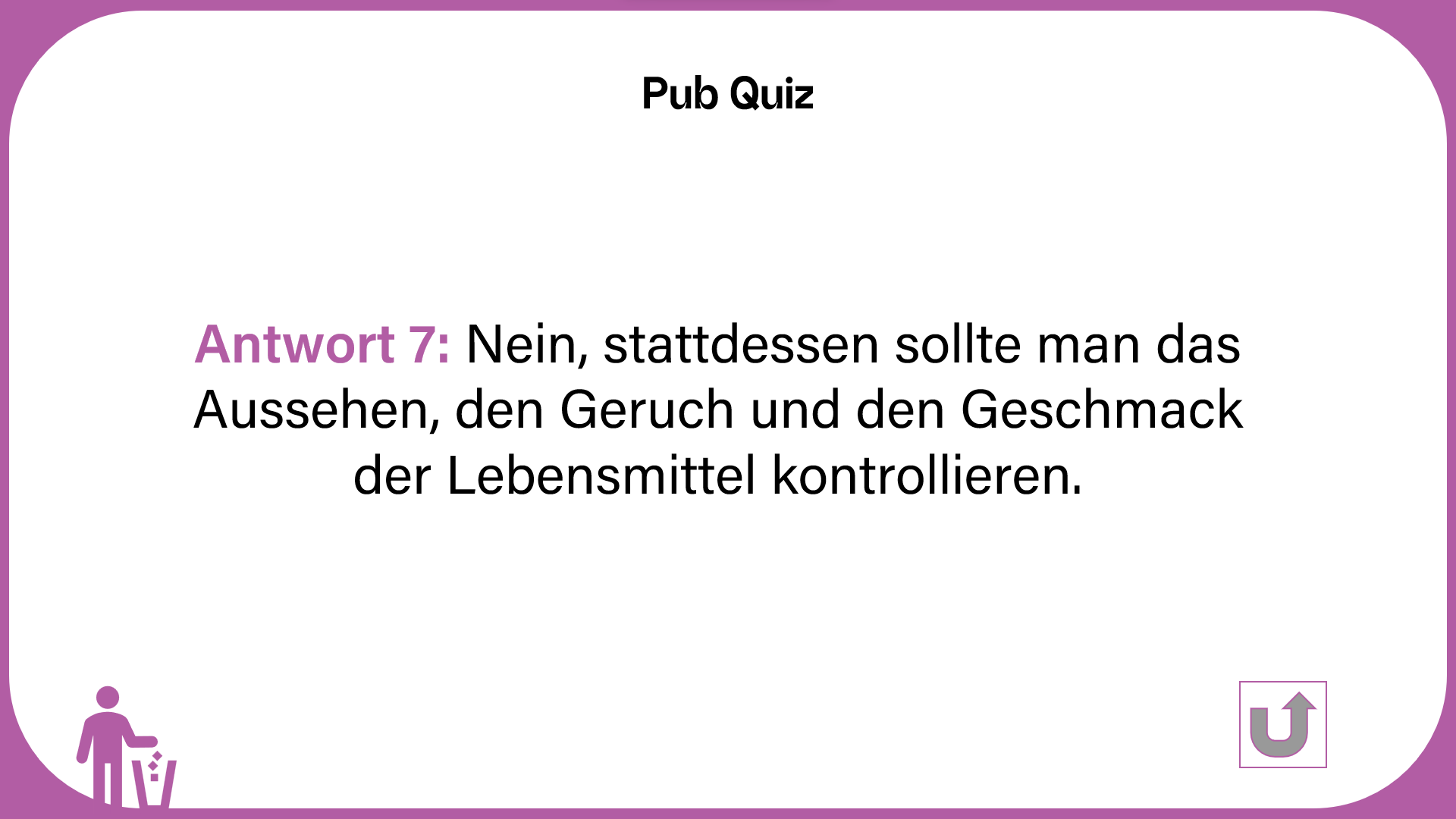 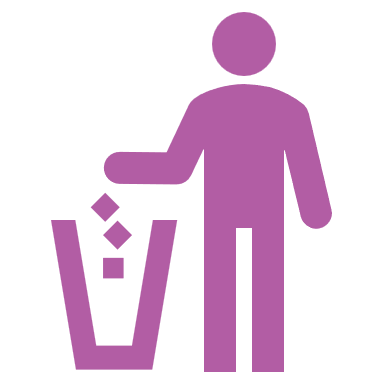 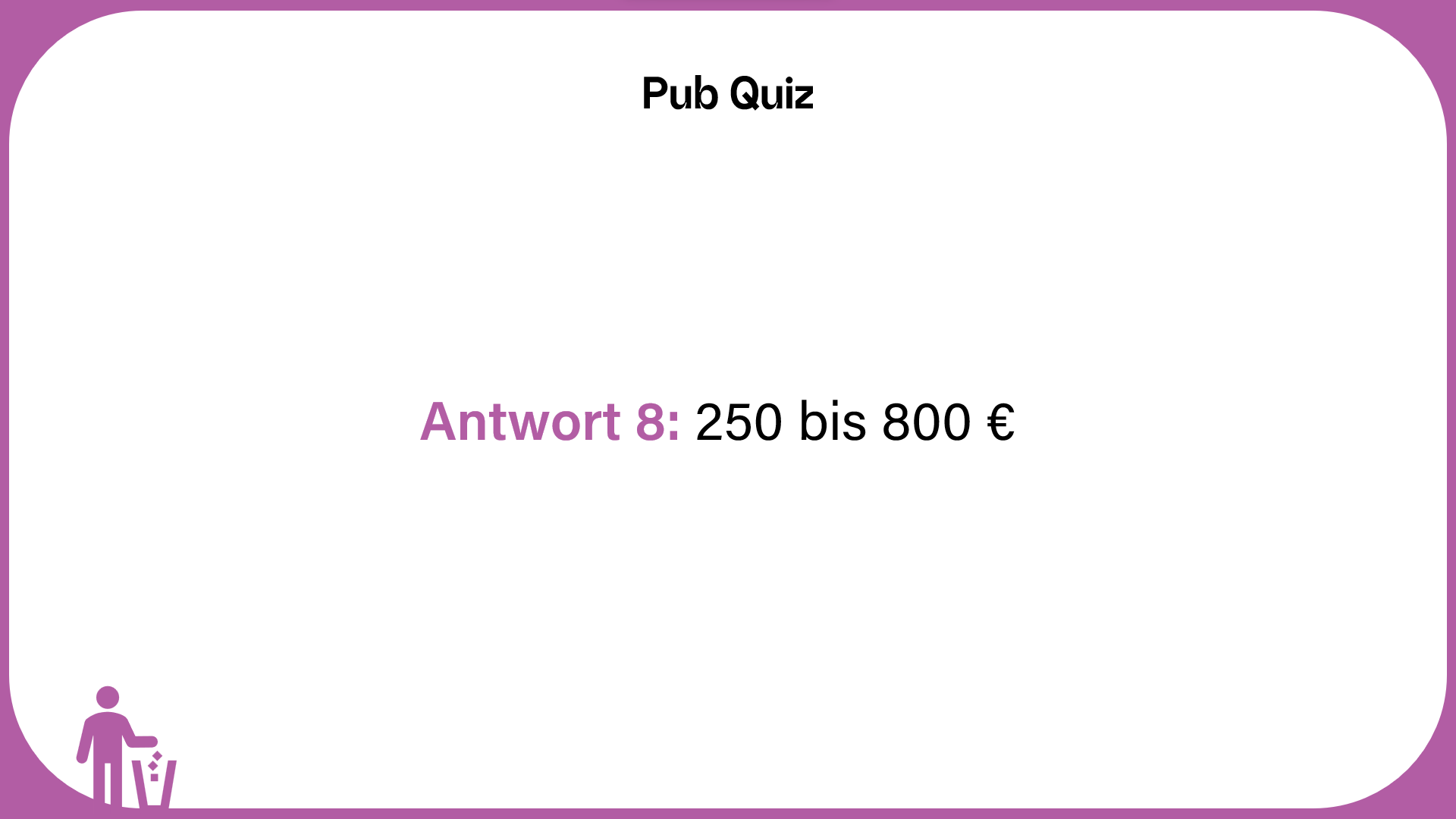 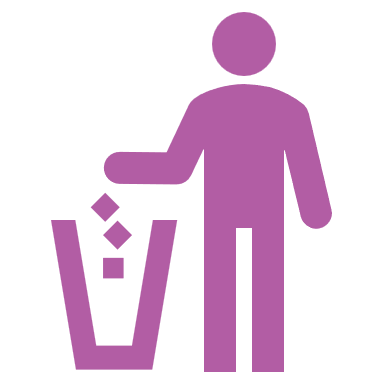